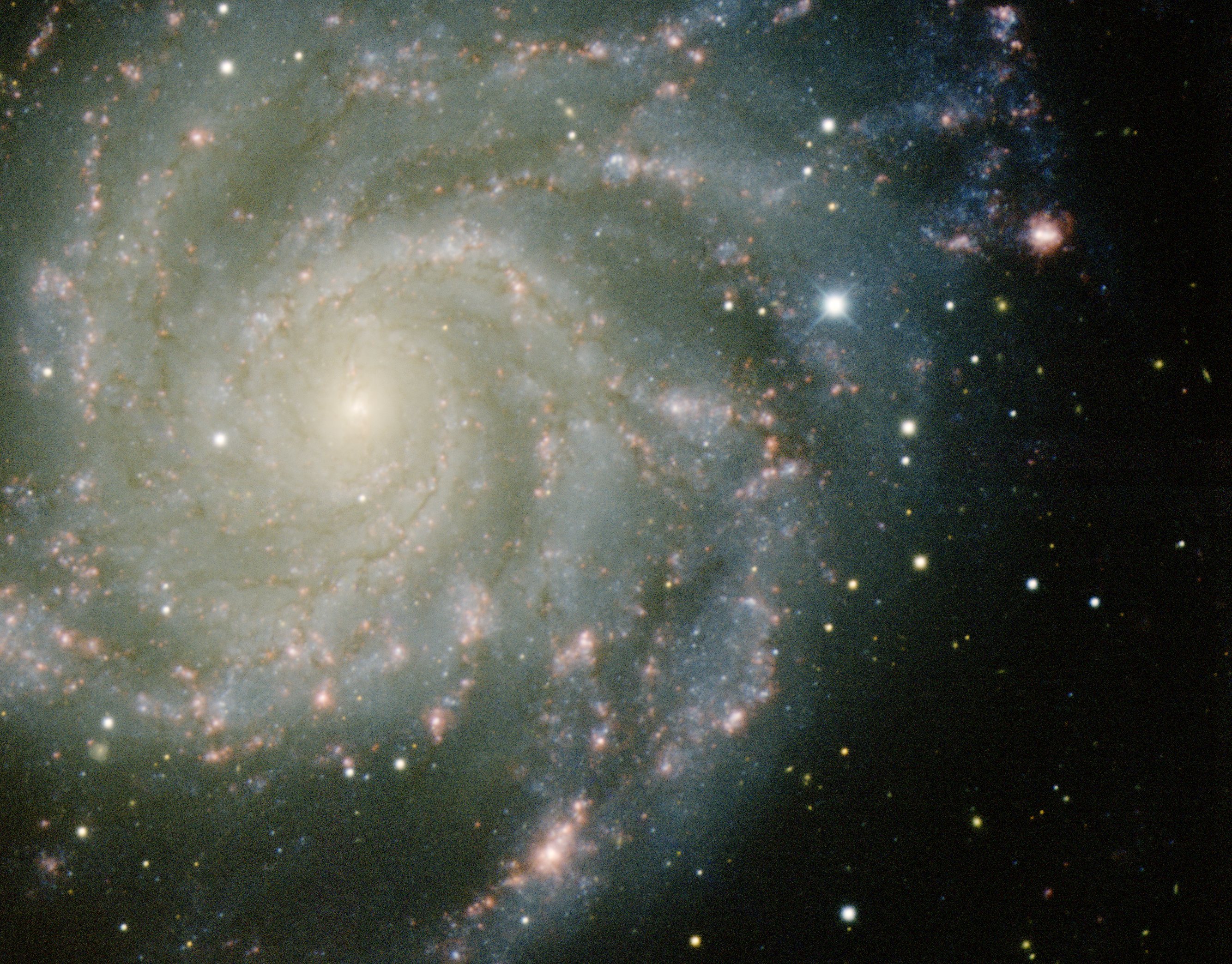 Dark  Energy



Probes of Dark Energy
Probes Dark Energy
Supernovae  Ia
             probing  luminosity distance – redshift relation 
Clusters of Galaxies 
              number counts N(z), 
              # formed clusters of galaxies as function of z sensitive to w & w’
Cosmic Shear/Weak Lensing
              measures  angular diameter distance-redshift relation, in combination with structure 
               growth
   Baryonic Oscillations (BAO)
              cosmic yardstick, curvature:  residual imprint in galaxy distribution
              acoustic oscillations primordial baryon-photon plasma   
   Integrated Sachs Wolfe (ISW)
              imprint foreground large scale structure on CMB, 
              via evolving potential perturbations

  Clustering   
               clustering correlation function/power spectrum, 
               directly probing cosmological scenario, BAO wiggles
  Growth of clustering: 
               evolving growth rate  f(Omega,z),   probed via influence of 
               redshift distortions on correlation functions 
  Voids:
               evolving void shapes,  
               probing tidal force field generated by large scale mass distribution
  Morphology and Topology 
               sensitivity of topology, measured by homology (Betti numbers)
Dark Energy Probes:   Comparison
Standard Candle
&
Cosmic Distances
Robertson-Walker  Metric
Distances in  a uniformly  curved  spacetime  is specified in terms of the 
Robertson-Walker metric.  The spacetime distance of a point at coordinate 
(r,,) is:
where  the  function  Sk(r/Rc) 
specifies the effect of curvature
on the distances between 
points in spacetime
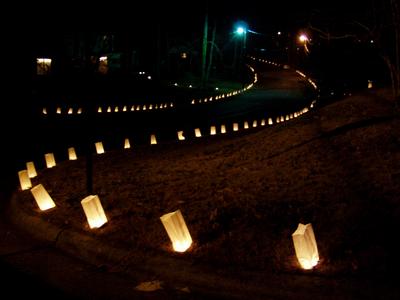 Cosmic Distance Measurements
Luminosity Distance:
use of “Standard Candles”
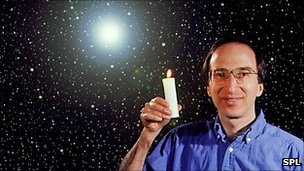 Standard  Candles  in  Cosmology
Luminosity Distance
Definition cosmological luminosity distance:







for a source with      INTRINSIC luminosity  L
                                   OBSERVED brightness l
In a Robertson-Walker geometry,  luminosity distance is




where  D(z) is the cosmological distance measure
Luminosity Distance
Cosmological distance measure:






with  curvature term  Sk(x)=sin(x),  x, or sinh(x)  










Comoving radial distance r(z) at redshift  z
Luminosity Distance
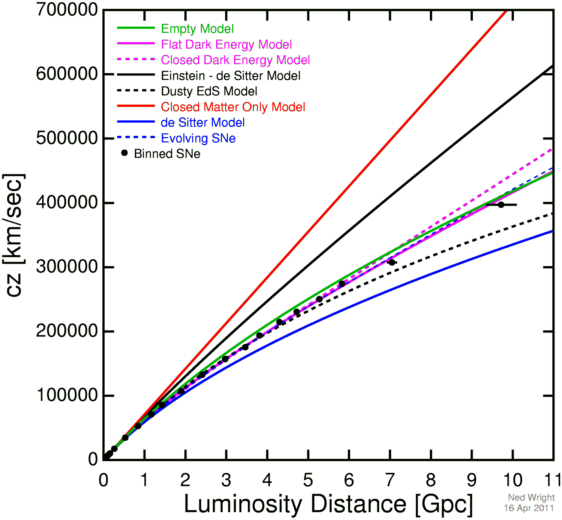 Luminosity Distance at low redshift:






  with first term the linear 
   Hubble expansion term

  second term the first 
   accelerarion/deceleration term:
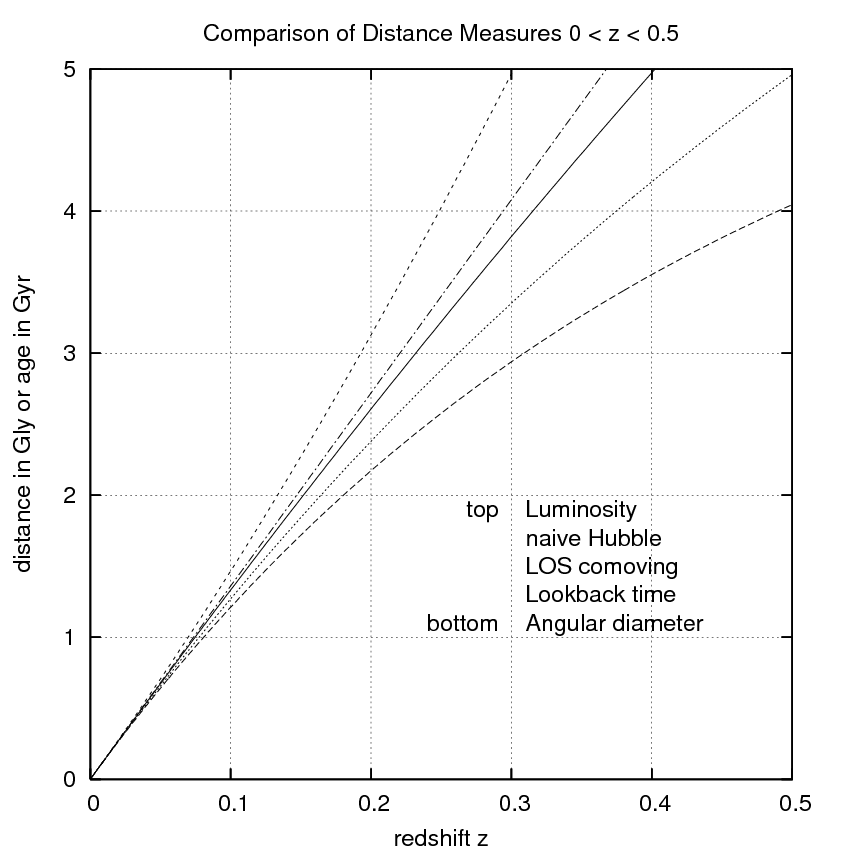 Type Ia Supernovae
Supernova Explosion & Host Galaxy
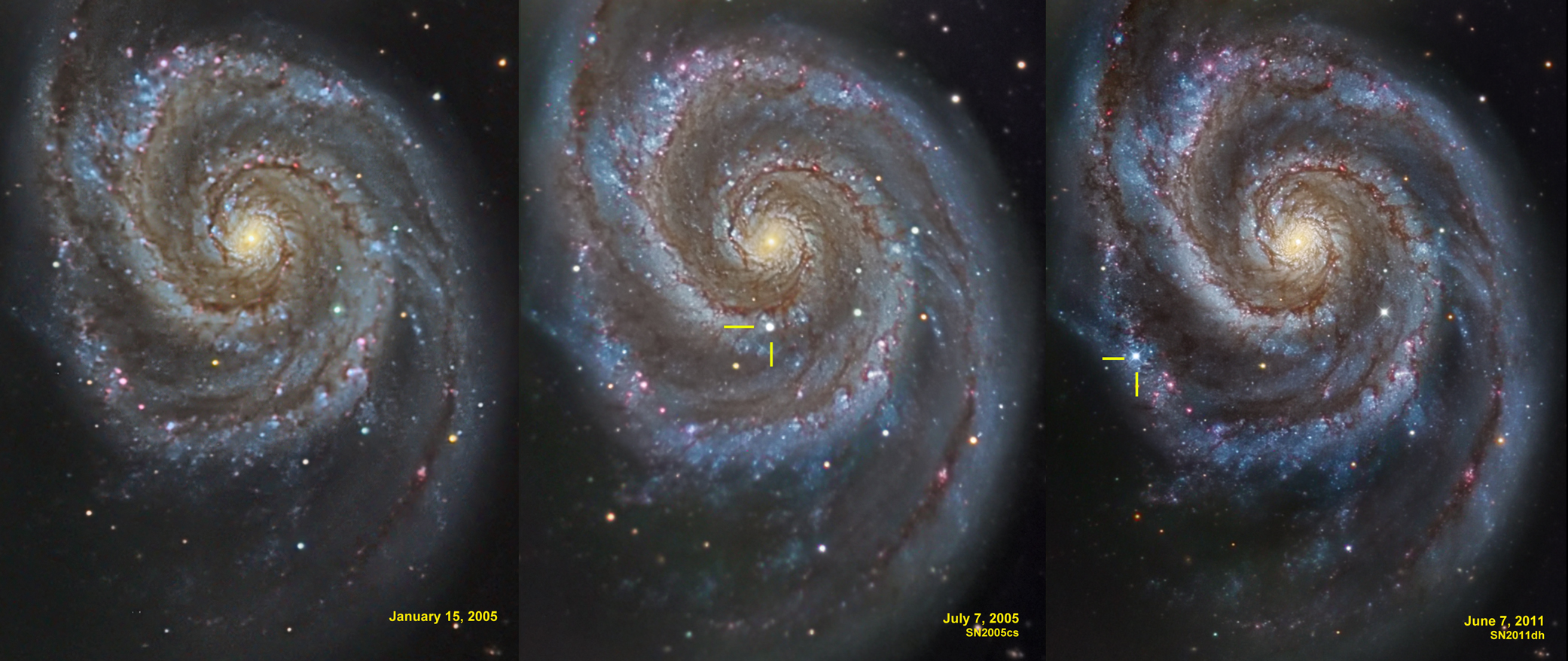 M51 supernovae
Supernovae
Supernovae:
     gigantic stellar explosions
     within few months more radiation than Sun over entire lifetime
     shockwaves  5,000-30,000 km/s
     enrichment interstellar medium
     triggers star formation in surrounding ISM
Supernovae, 4 types  
                       (spectral absorption lines):
          SN II
          SN Ia     -  no hydrogen
          SN Ib
          SN Ic     -  no helium
Type Ia  Supernova Explosion
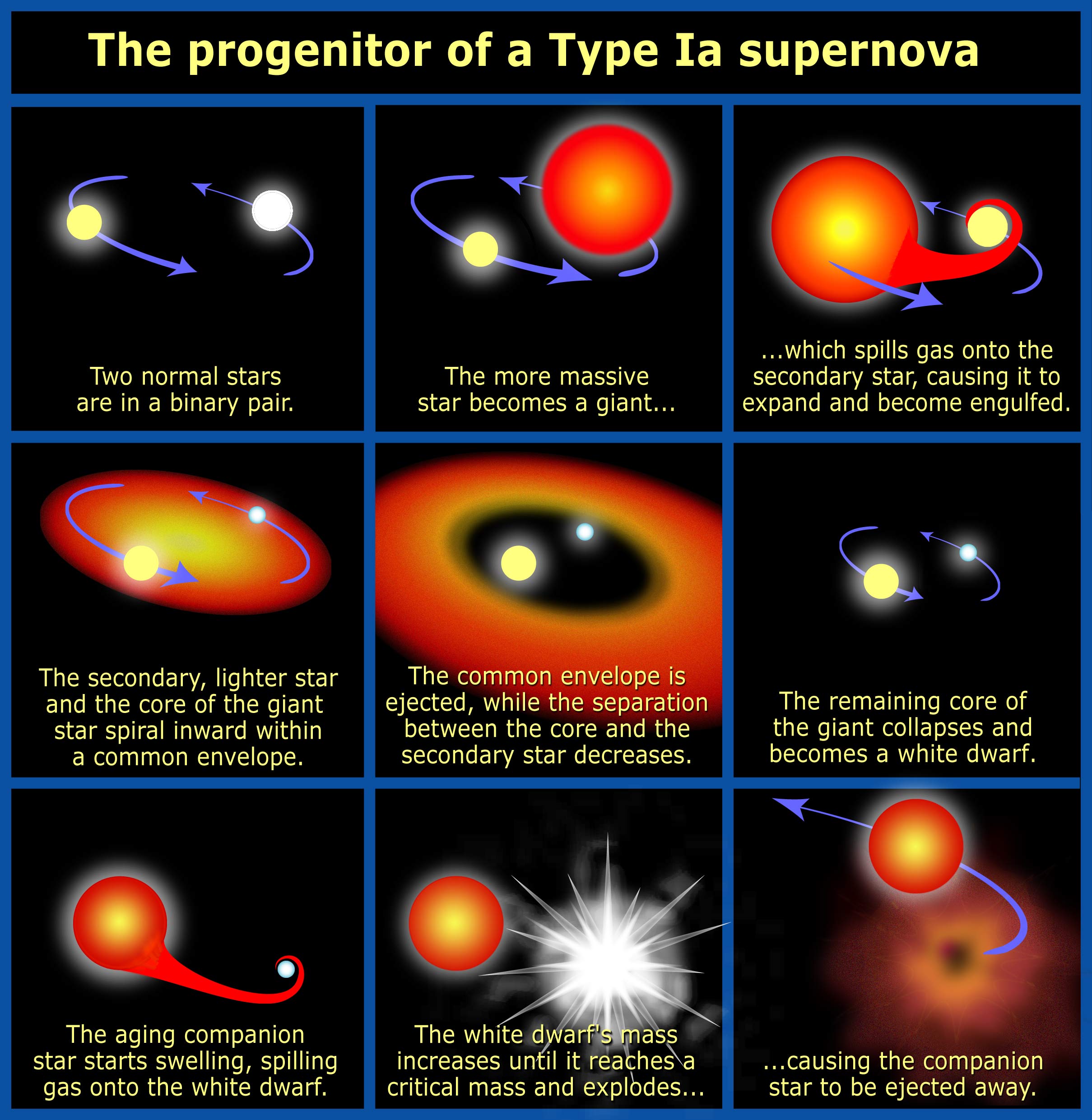 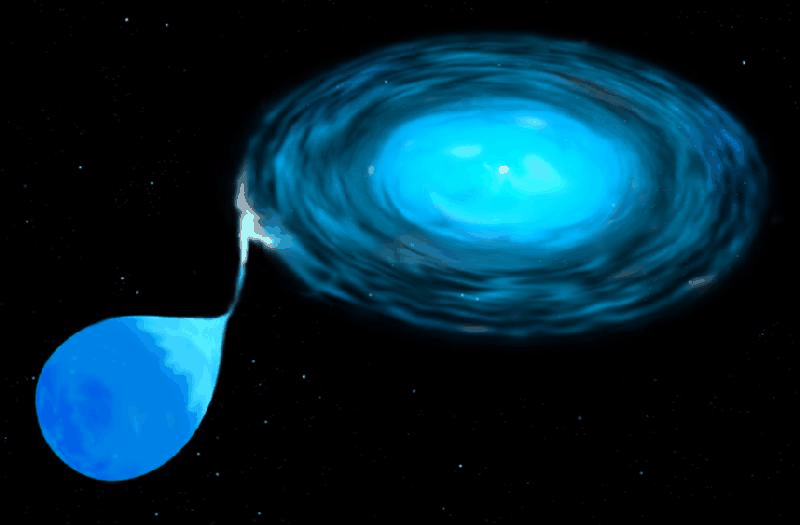 Type Ia  Supernova
Amongst the most energetic explosions in our Universe:
                                               E ~ 1054 ergs
 During explosion the star is as bright as entire galaxy !  (ie. 1011 stars)


 Violent explosion Carbon-Oxygen white dwarfs:
 Embedded in binary, mass accretion from companion star
 When nearing Chandrasekhar Limit   (1.38 M), electron degeneracy pressure 
        can no longer sustain star. 
while contracting under its weight, carbon fusion sets in,  powering  a 
catastrophic deflagration  or detonation wave, 
leading to a violent explosion, ripping apart entire star   


Because exploding stars have nearly uniform  progenitor (~1.38 M white dwarf), 
       their luminosity is almost the same:                 M ~ -19.3
                                                                                     Standard Candle
SN1006
Supernova  SN1006:
brightest stellar event recorded in history
SN1006
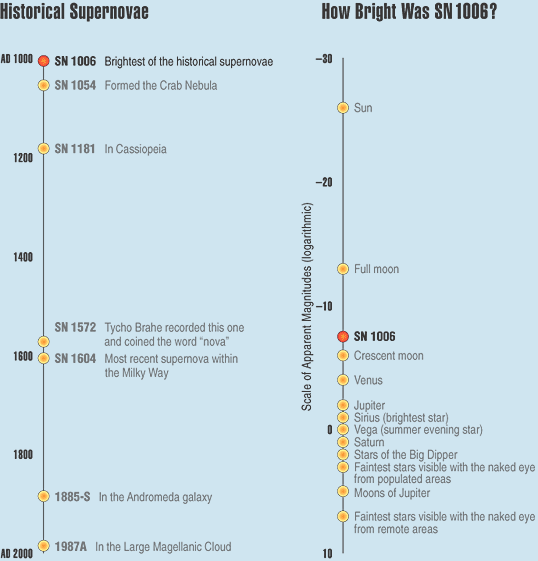 Supernova  SN1006:

-    brightness:                m = -7.5 
    distance:                    d=2.2 kpc
    recorded:                   China, Egypt, Iraq, Japan, 
                                         Switzerland, North America
Supernova  SN1006:
brightest stellar event recorded in history
SN1006
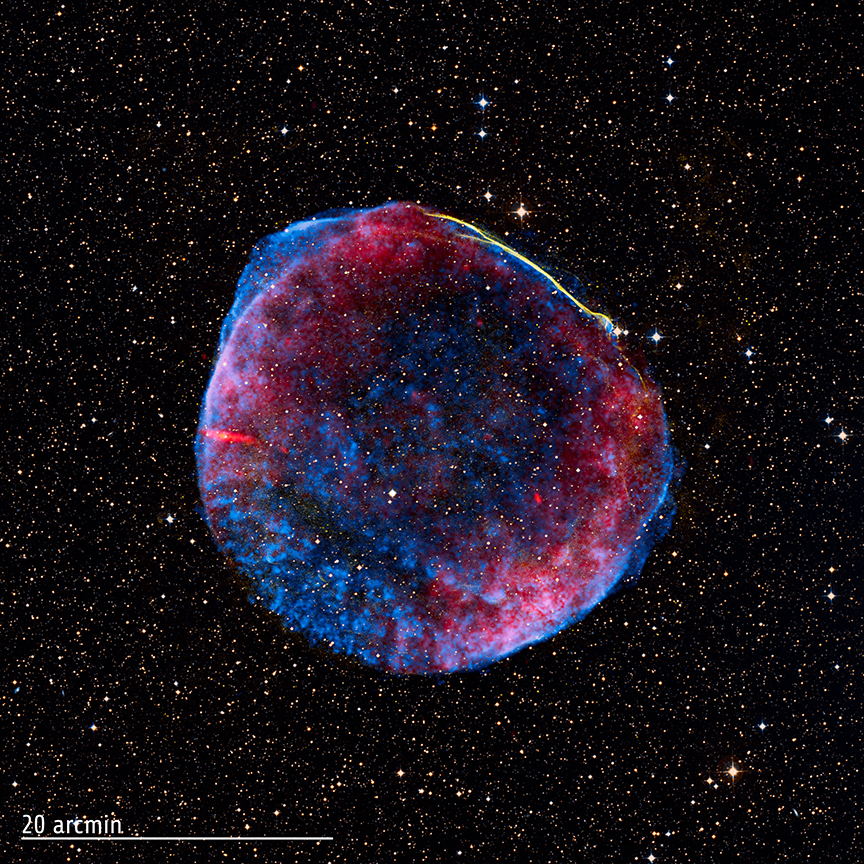 Supernova  SN1006:

-    brightness:                m = -7.5 
    distance:                    d=2.2 kpc
    recorded:                   China, Egypt, Iraq, Japan, 
                                         Switzerland, North America
present-day 
Supernova Remnant
Supernova  SN1006:
brightest stellar event recorded in history
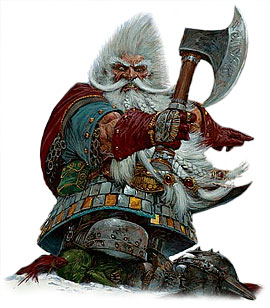 White  Dwarfs
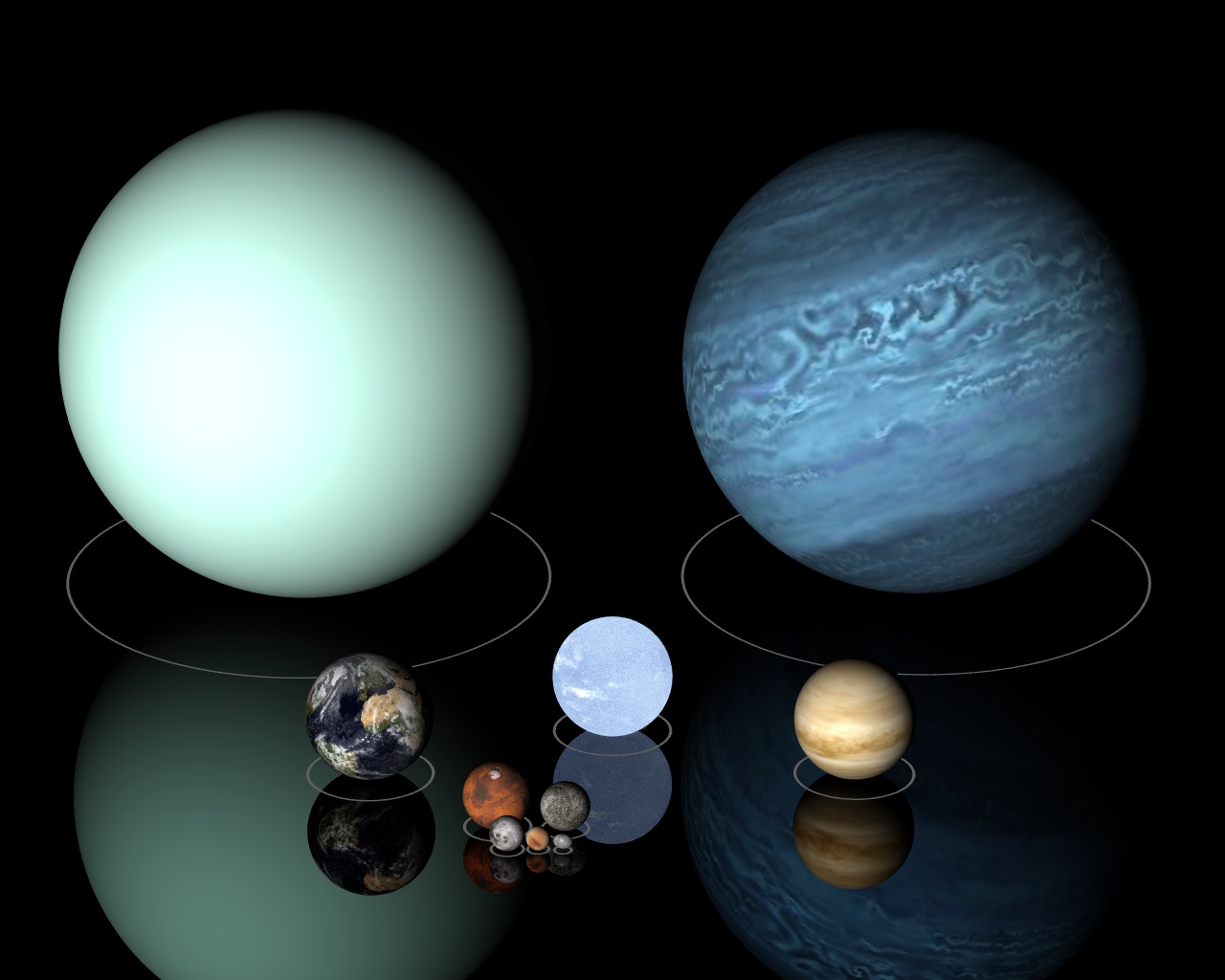 Low  Mass  Stars
Sirius  B
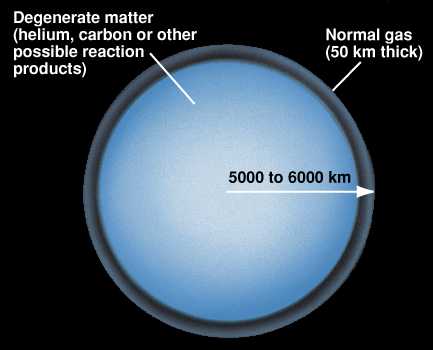 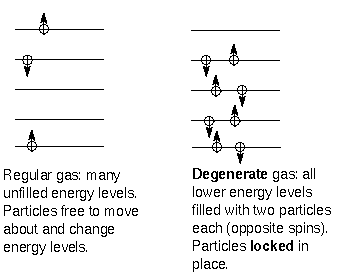 Chandrasekhar Mass Limit
What is the maximum mass that can be supported by 
                     the dense compact material of a white dwarf star?
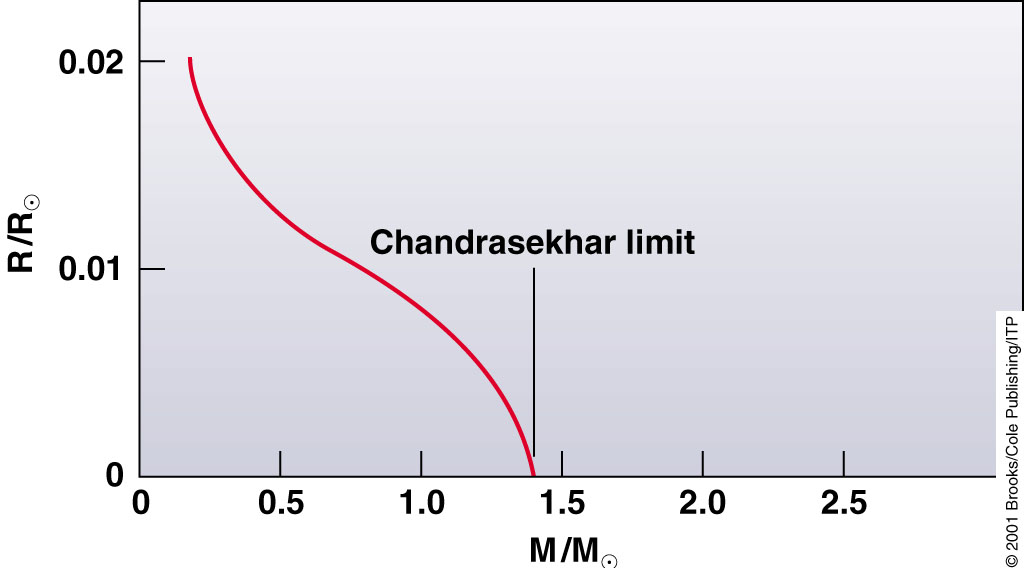 Supernova Lightcurves
SN 2007uy
Supernova SN 2007uy in  NGC2770

while fading,  another supernova, SN2008D, went off in same galaxy
Supernova Lightcurve & Spectrum
Supernova Lightcurve
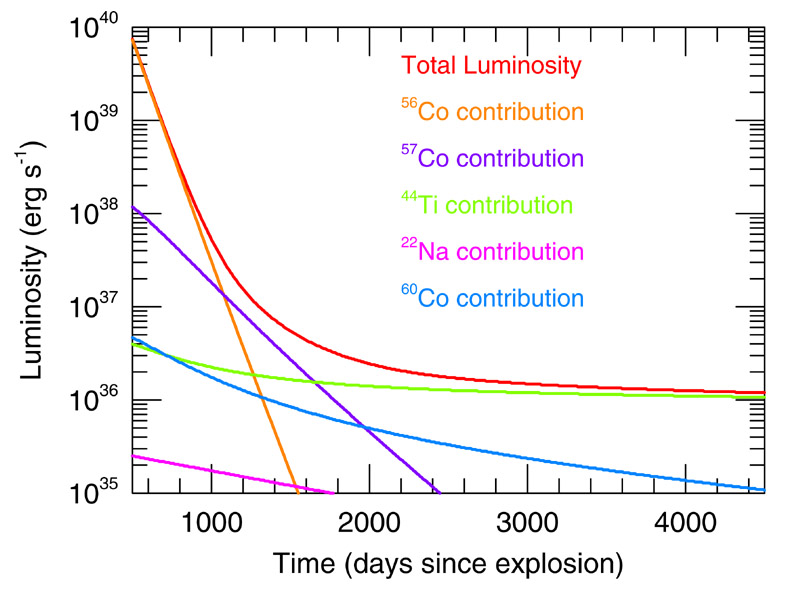 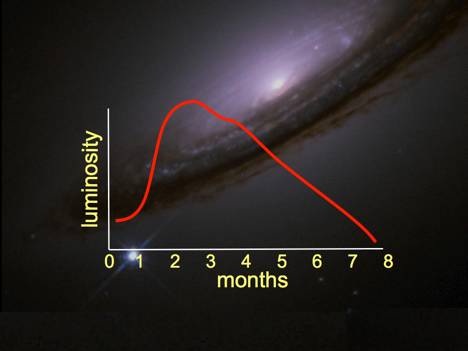 Type Ia supernovae follow a characteristic light curve
—the graph of luminosity as a function of time—after the explosion. 

This luminosity is generated by the radioactive decay of Nickel-56 through Cobalt-56 to Iron-56. 

Maximum absolute magnitude of about -19.3.
the  Phillips Relation
Relationship between 

     peak luminosity of a Type Ia supernova 

     speed of luminosity evolution after maximum light.













Mark Phillips (1993):
   on the basis of Calan/Tololo Supernova Survey

   the faster a supernova fades after peak,
   the fainter its intrinsic peak luminosity

   reduces scatter in Hubble diagram to <0.2 mag
   heuristic relationship, as yet not theoretically “understood”
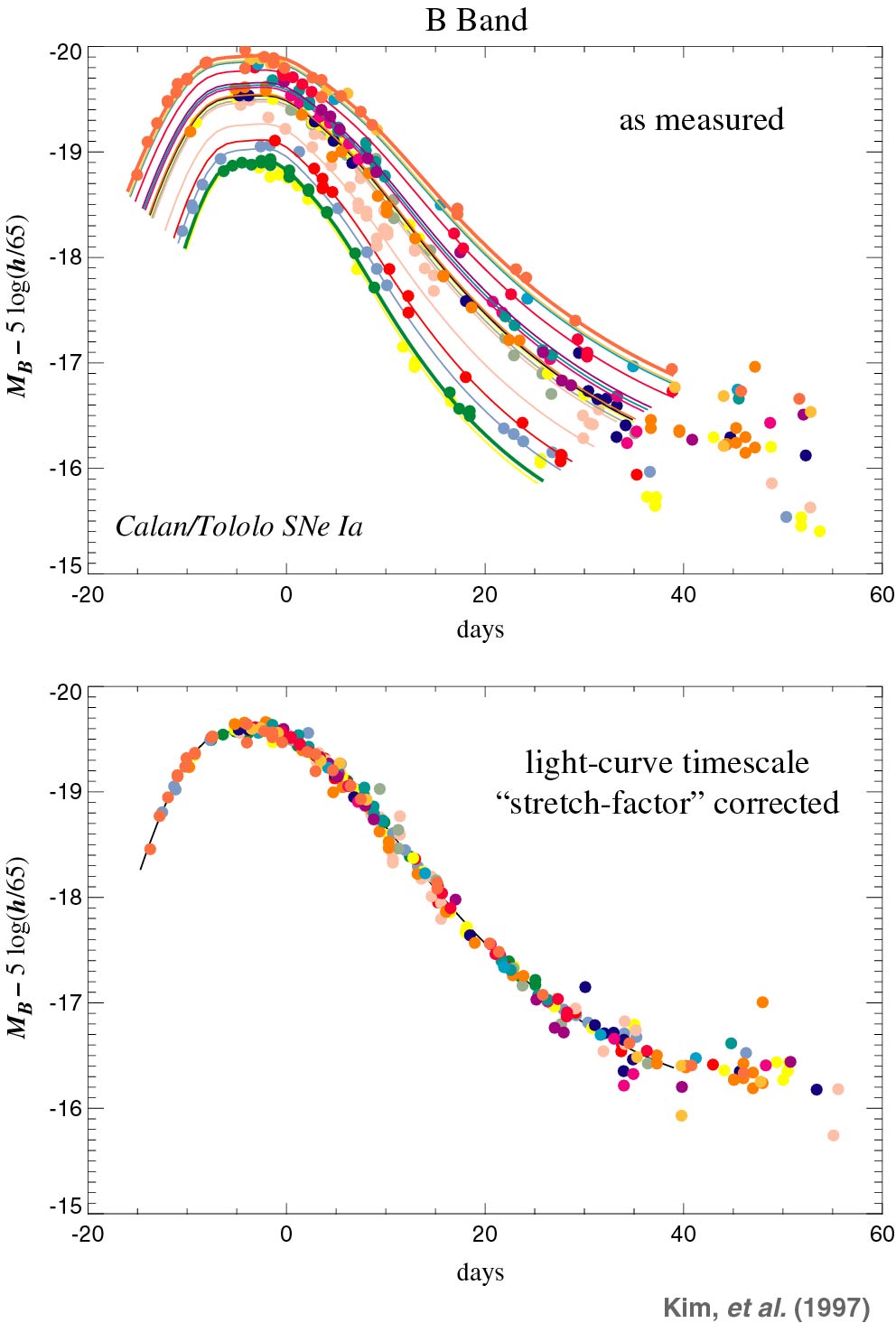 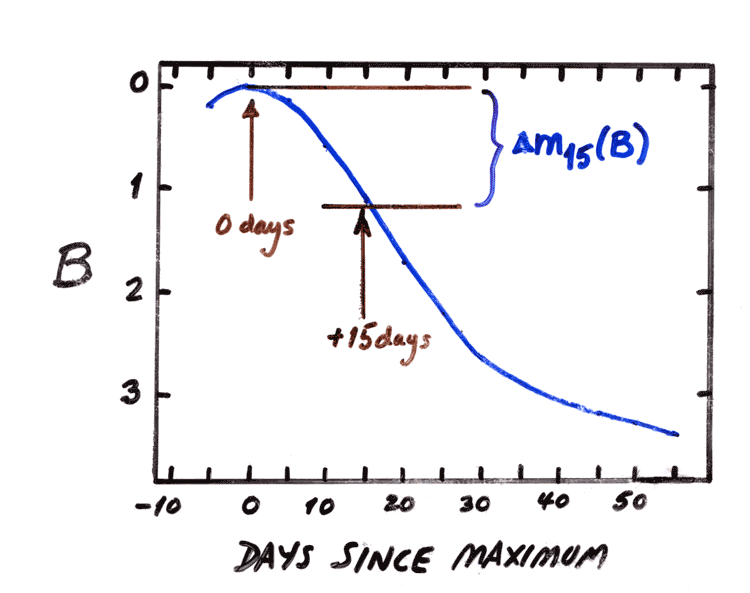 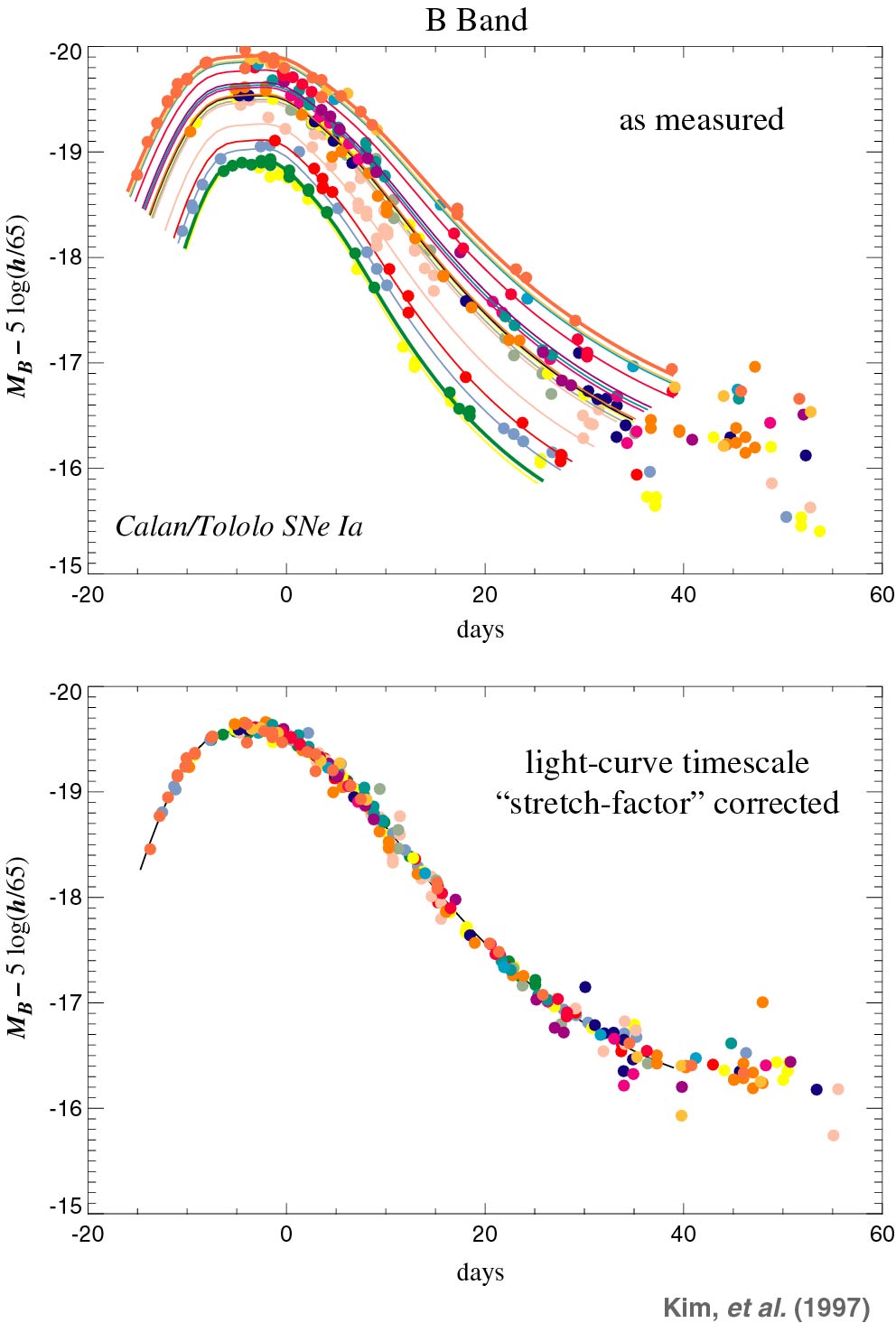 Supernova Teams:

   Practical  Aspects
Supernova Cosmology Project
Success of Supernova Projects built on 3 major developments:

the introduction in the 1980s of large mosaic charge-coupled device (CCD) cameras 
       on 4-meter class telescopes:

       - systematic search of thousands of galaxies over large area of sky for 
         rare supernova events

 dramatic increase in computing power in the 1980s:
      
        - enabling vast amount of data processing for automated search of supernovae 
          amongst the huge number of galaxies monitored

 Supernovae Ia  as standard candles

        - Calan/Tololo Supernova Search:  accurate light curves & spectra  
        - Phillips relation
High-z Supernova Search Team
Supernova Cosmology Project
diligently monitoring millions
of galaxies, in search for that 
one explosion  …
High-z Supernova Search Team
Supernova Cosmology Project
Challenges to be dealt with by Supernova Teams:

Huge logistic (and political) issue of assuring vast amounts of (strongly contested) 
       observing time on a range of telescopes (incl. 4-m ones for probing high-z universe)

 Dealing with a range of astronomical effects 
        that would render any subtle cosmological signature insignificant:

         -   Influence of dust:                     affecting brightness of supernovae
 
         -   Abundance effects:                  poorly understood influence of 
                                                                 heavy chemical elements on supernova lightcurves
         -   ….

 Results put under heavy scrutiny through large range of tests dealing with 
         each imaginable pitfall and artefact

 Absolutely crucial that two competing teams reached same conclusion independently !!!!
High-z Supernova Search Team
Cosmic Acceleration
Cosmic  Acceleration
Hubble Diagram high-z  SNIa 

  distance    vs.    redshift z
    m-M          vs.    redshift z

  determine:
    - absolute brightness of  supernova Ia 
    - from dimming rate (Phillips relation)

  measure:
    - apparent brightness of explosion

  translates into:
   -  luminosity distance of supernova
   -  dependent on acceleration parm. q
High-z SNIa:  sample
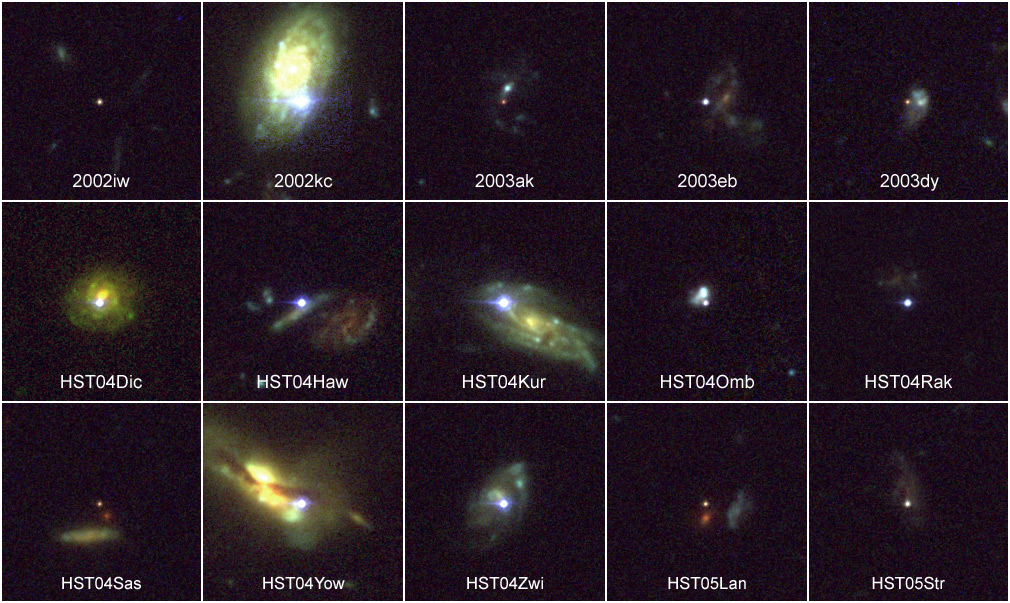 Cosmic  Acceleration
Hubble Diagram high-z  SNIa 

  distance    vs.    redshift z
    m-M          vs.    redshift z

  determine:
    - absolute brightness of  supernova Ia 
    - from dimming rate (Phillips relation)

  measure:
    - apparent brightness of explosion

  translates into:
   -  luminosity distance of supernova
   -  dependent on acceleration parm. q
Cosmic  Acceleration
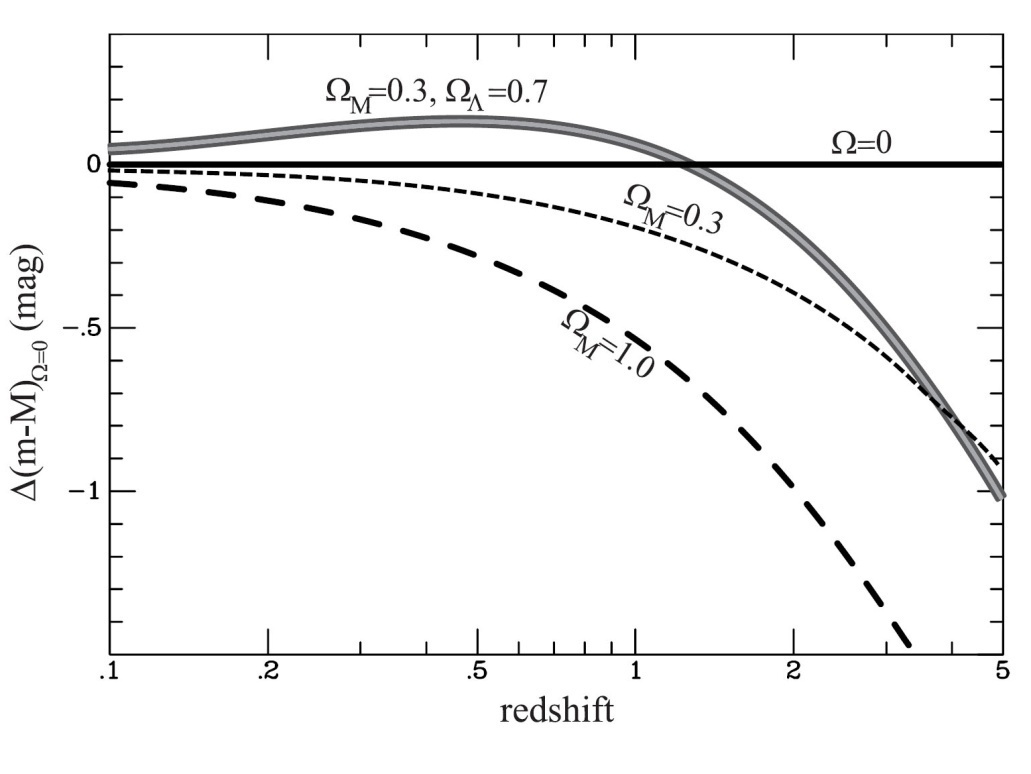 Relative Hubble Diagram
                 
                  ∆(m-M)    vs.   Redshift z

with Hubble diagram for empty Universe
                  
                 Ωm=0.0, ΩΛ=0.0

as reference.  


Acceleration of the Universe:
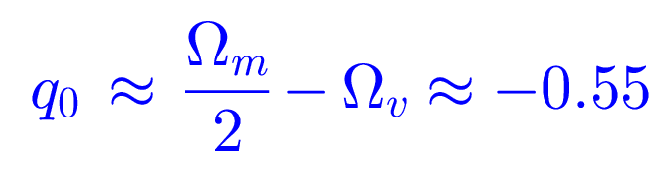 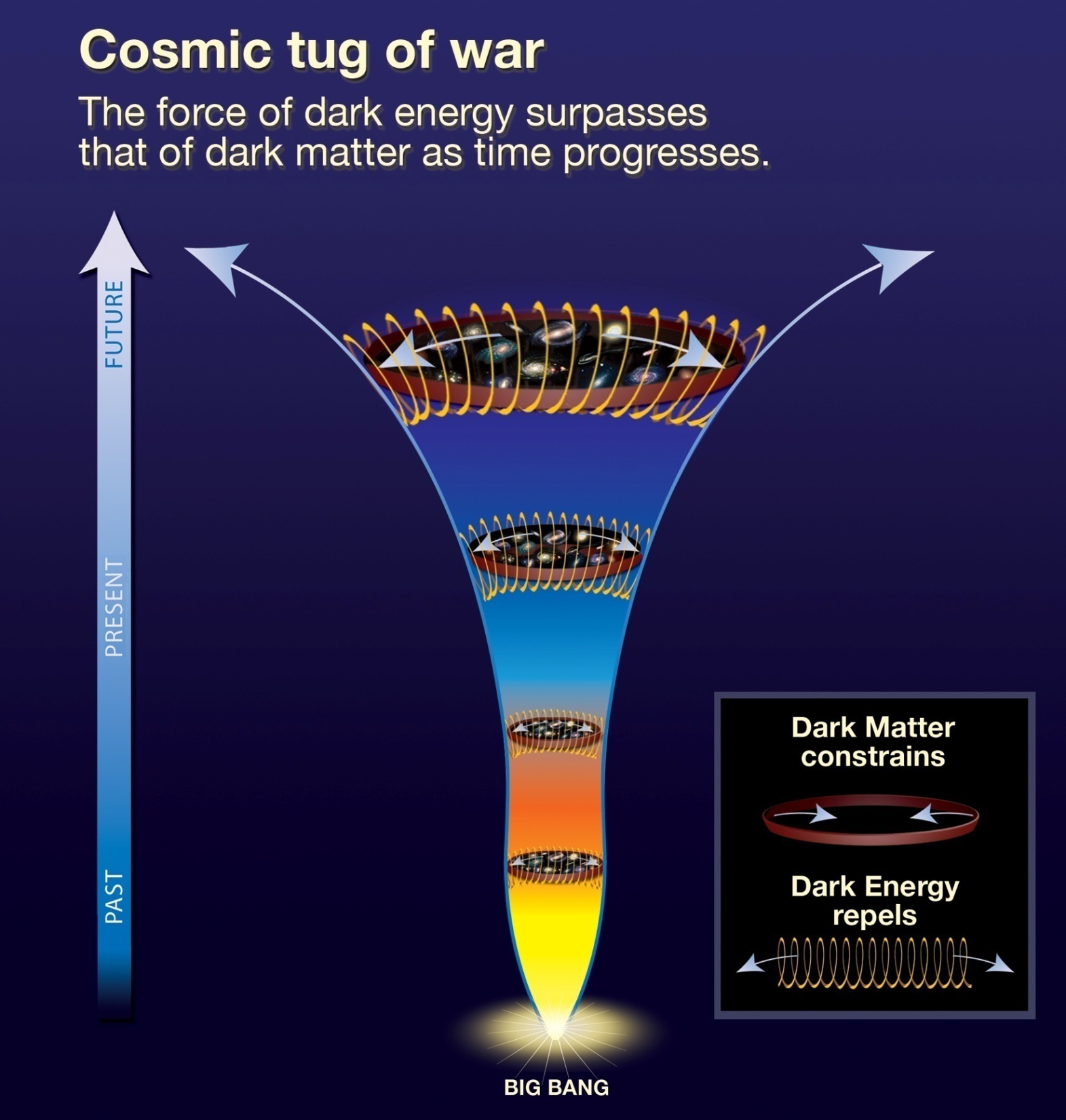 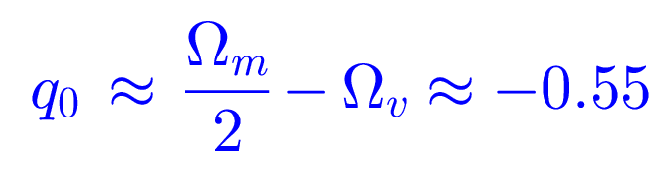 Present:
ACCELERATION




Past:
DECELERATION
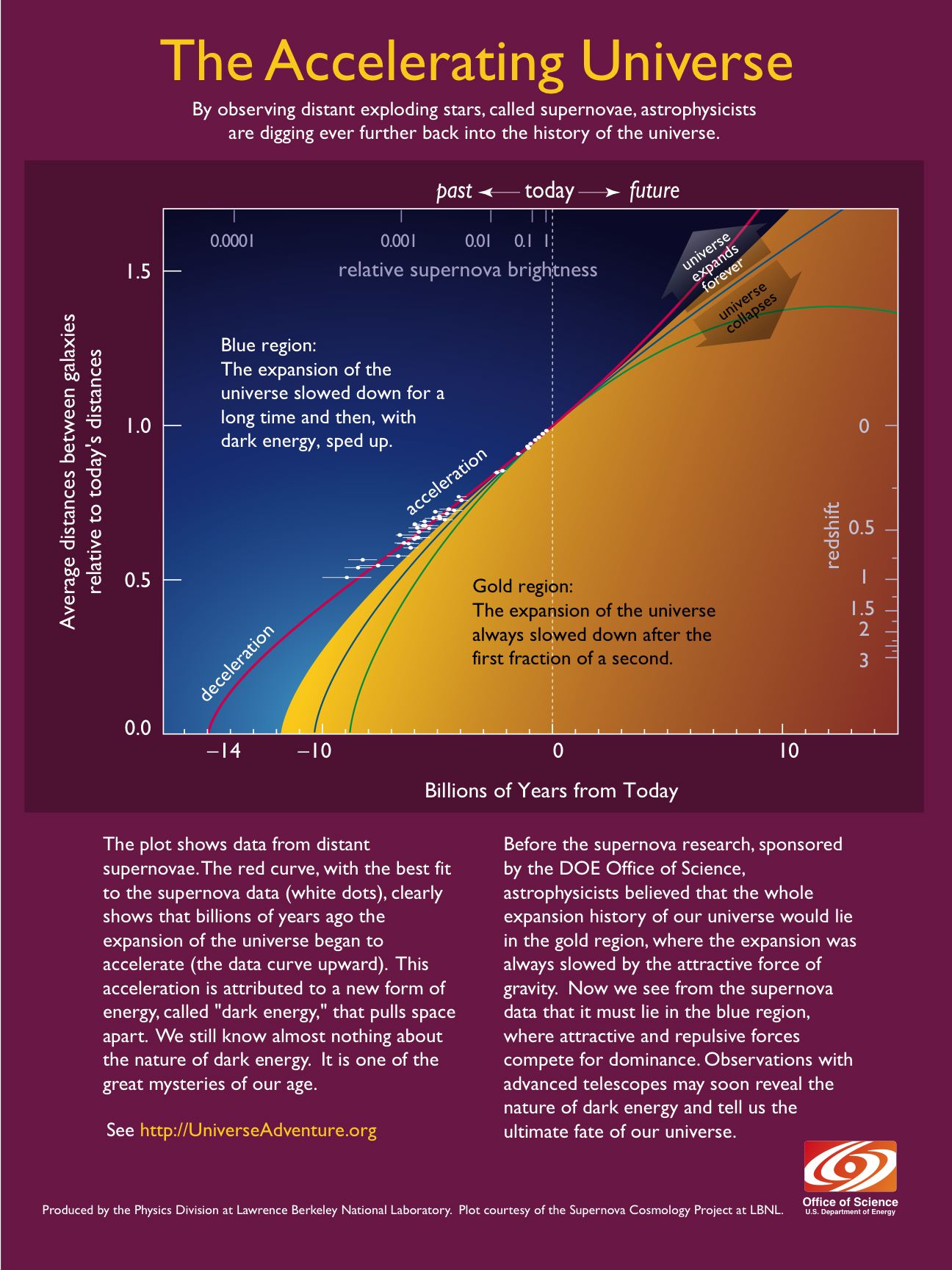 Cosmic Deceleration
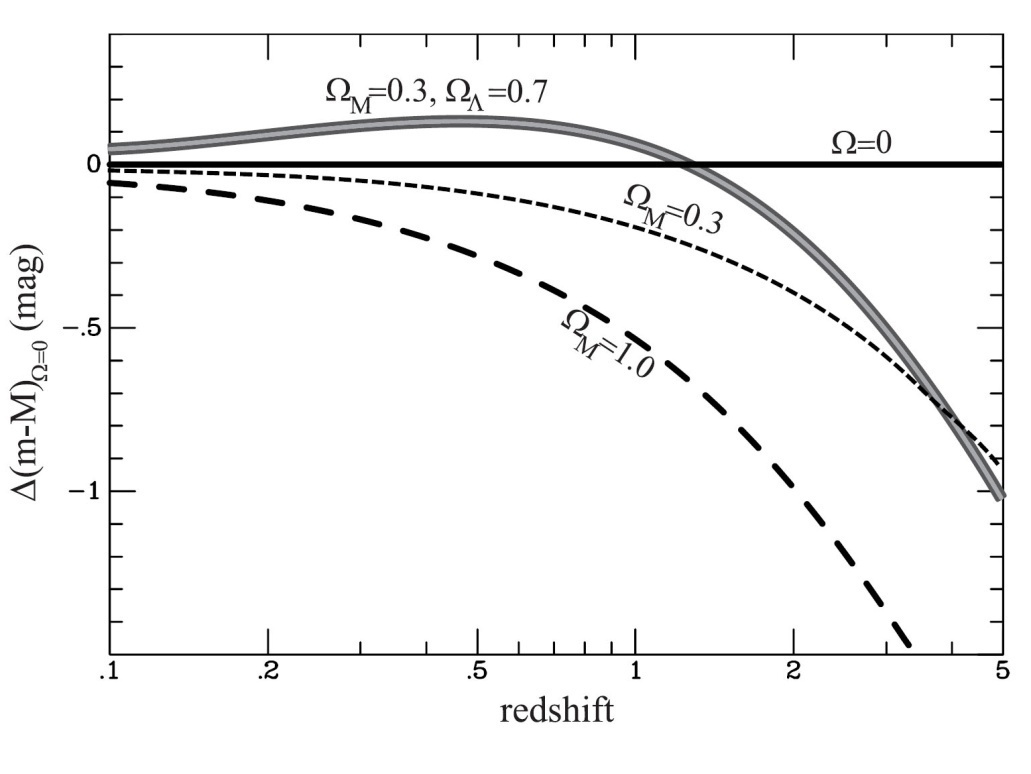 Before current  Dark  Energy  epoch


 Universe dominated by matter:

              Decelerating Expansion

Observable in SNIa at very high z:

               z  >  0.73
Cosmic deceleration:
SNIa brighter
Cosmic acceleration:
SNIa fainter
Beyond Acceleration: SNe Ia  at  z > 0.7
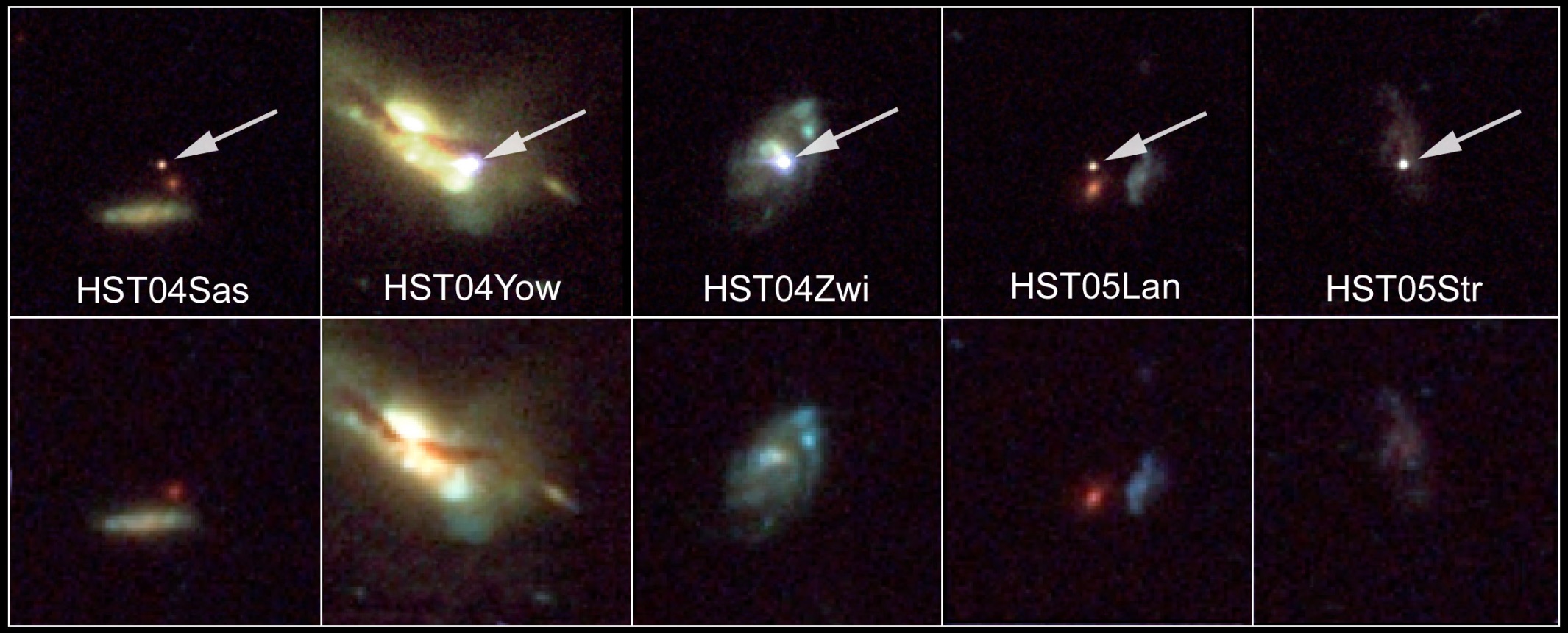 Five high-z SNIa,  images HST-ACS camera
SNIa and host galaxies          lower panel:   before
                                                 top panel:       after explosion)
Cosmic Deceleration
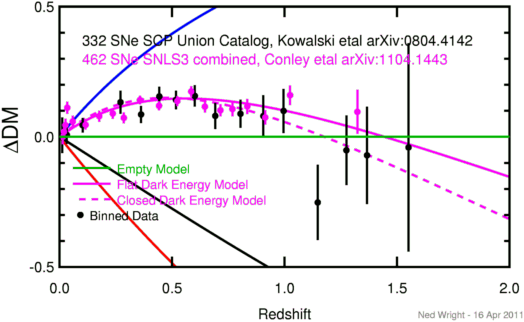 Before current  Dark  Energy  epoch


 Universe dominated by matter:

              Decelerating Expansion

Observable in SNIa at very high z:

               z  >  0.73
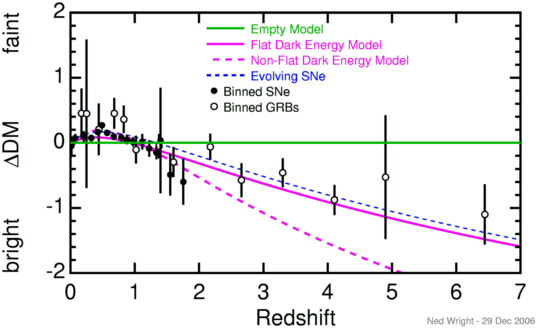 Union2:state-of-the-art SNIa compilation
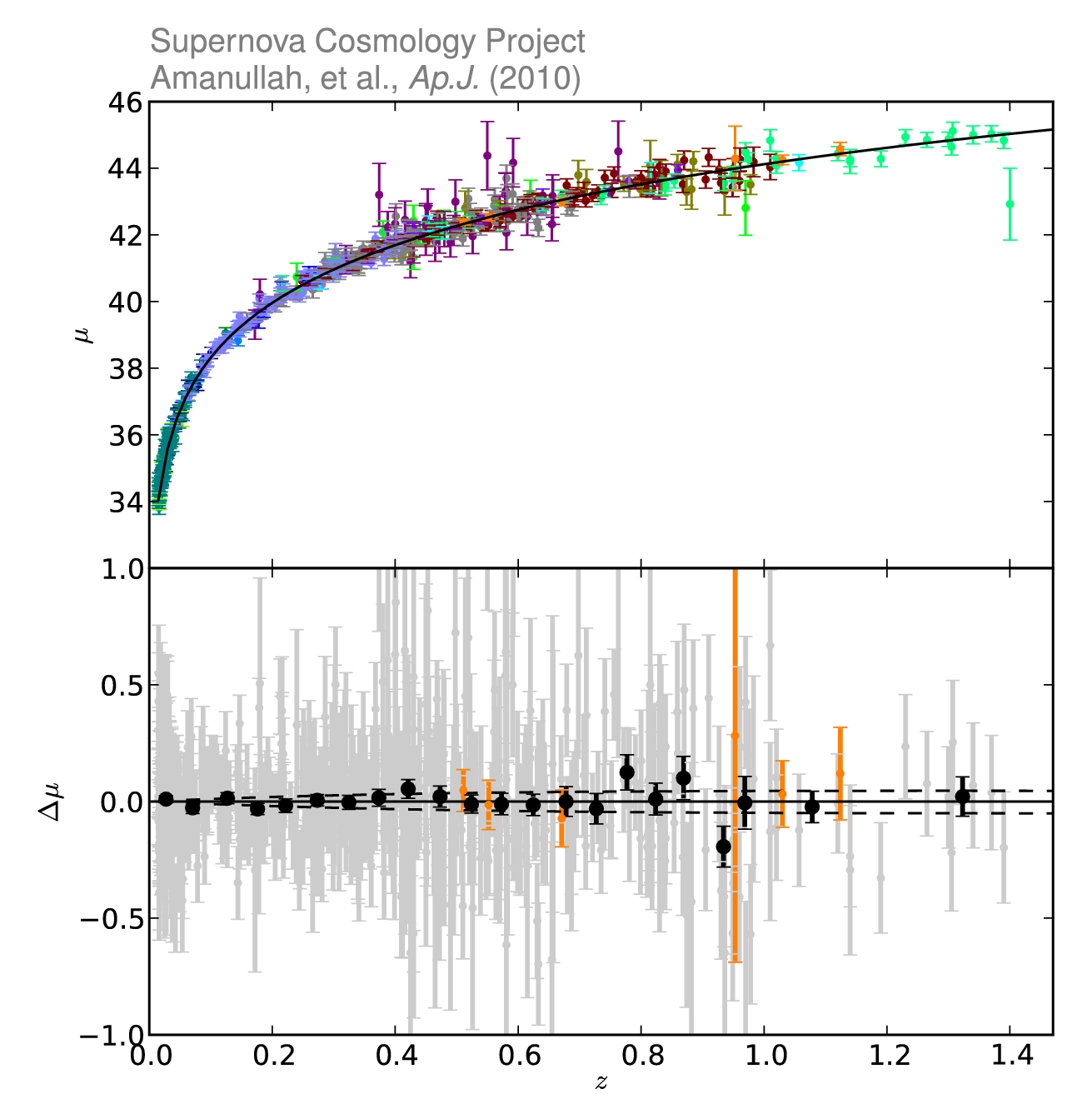 SCP Union2.1 SN Ia compilation:


719 SNe, 17 datasets     
                (557 used)
6 z>1 SN Ia



Amanullah et al. 2010
Cosmic Curvature
Cosmic Microwave Background
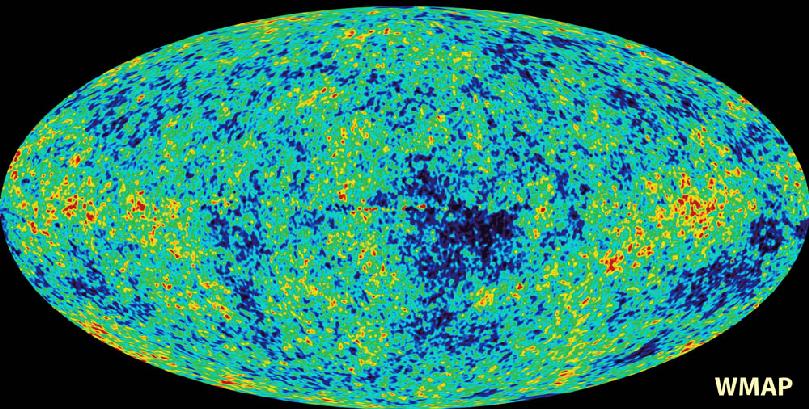 Map of the Universe at Recombination Epoch  (WMAP, 2003):
          379,000 years after Big Bang
          Subhorizon perturbations:    primordial sound waves 
           ∆T/T   <  10-5
Measuring  Curvature
Measuring the Geometry of the Universe:

    Object with known physical size, 
      at large cosmological distance
	
●    Measure angular extent on sky

●    Comparison yields light path,
       and from this the curvature of space
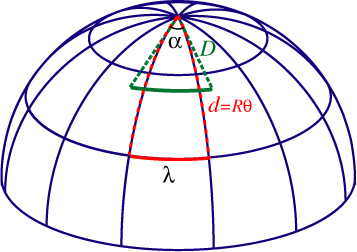 W. Hu
In a  FRW  Universe:
lightpaths described by 
Robertson-Walker metric
Geometry  of   Space
Measuring  Curvature
   Object with known physical size, 
      at large cosmological distance:

     Sound Waves in the Early Universe !!!!
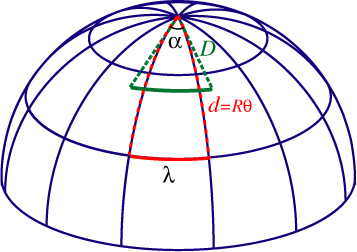 W. Hu
In a  FRW  Universe:
lightpaths described by 
Robertson-Walker metric
Temperature Fluctuations
                    CMB
Fluctuations-Origin
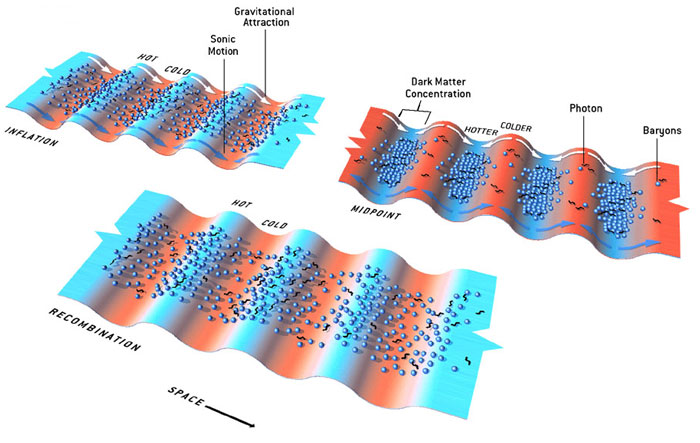 Music of the Spheres
● small ripples in 
      primordial matter & photon   distribution 
 ●  gravity:   
      - compression primordial photon gas  
      - photon pressure resists

 ● compressions and rarefactions 
     in photon gas:   sound waves 

 ● sound waves not heard, but seen:
    - compressions:    (photon) T  higher
    - rarefactions:                              lower

 ● fundamental mode sound spectrum
    - size of “instrument”:         
    - (sound) horizon size last scattering

 ● Observed, angular size:            θ~1º
     - exact scale maximum compression, the
       “cosmic fundamental mode of music”
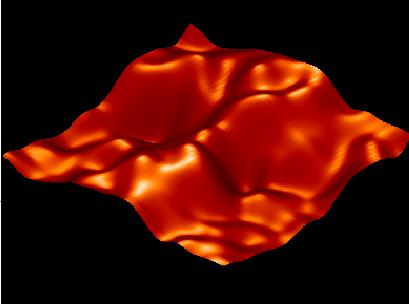 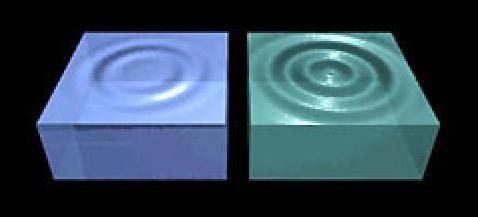 W. Hu
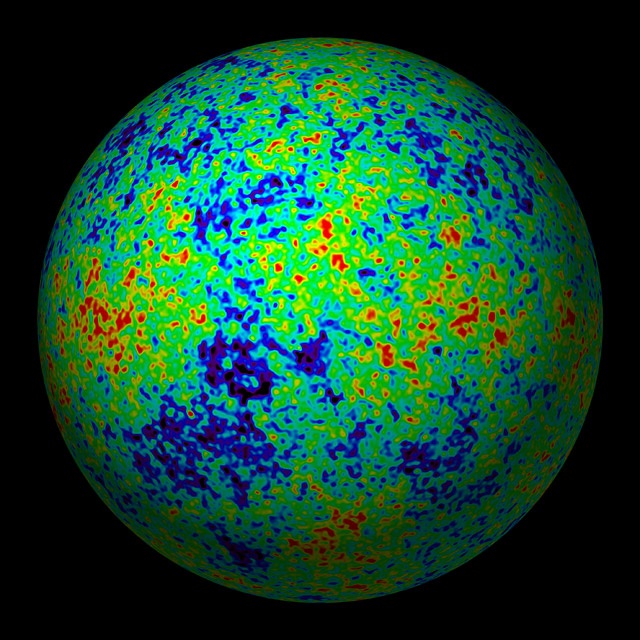 The Cosmic Tonal Ladder
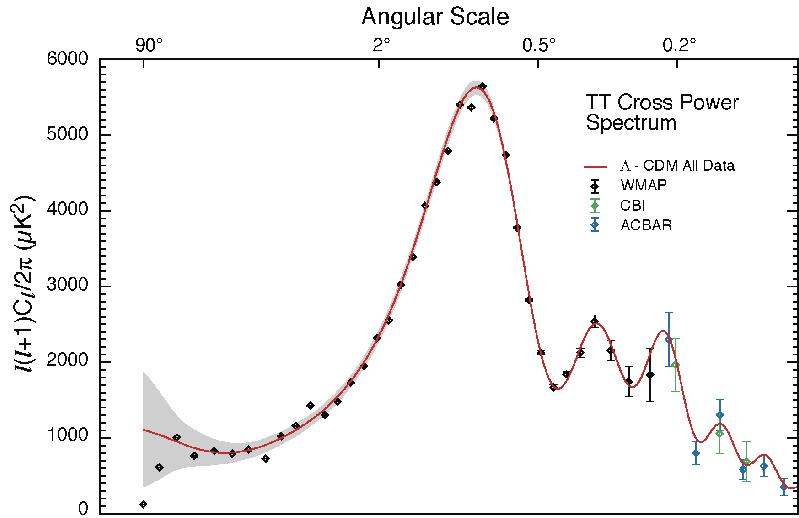 The WMAP CMB temperature
                     power  spectrum
Cosmic sound horizon
The Cosmic Microwave Background Temperature Anisotropies:
                              Universe is almost perfectly flat
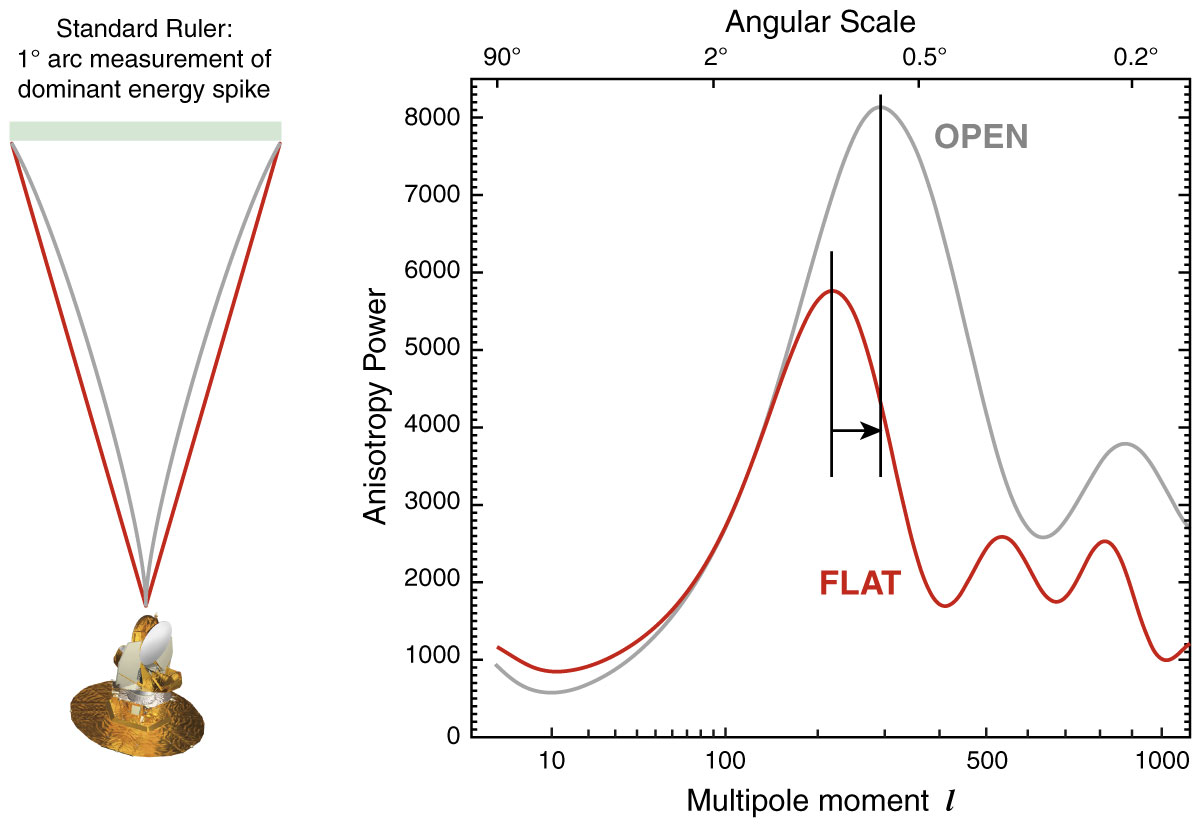 The WMAP CMB temperature
                          power spectrum
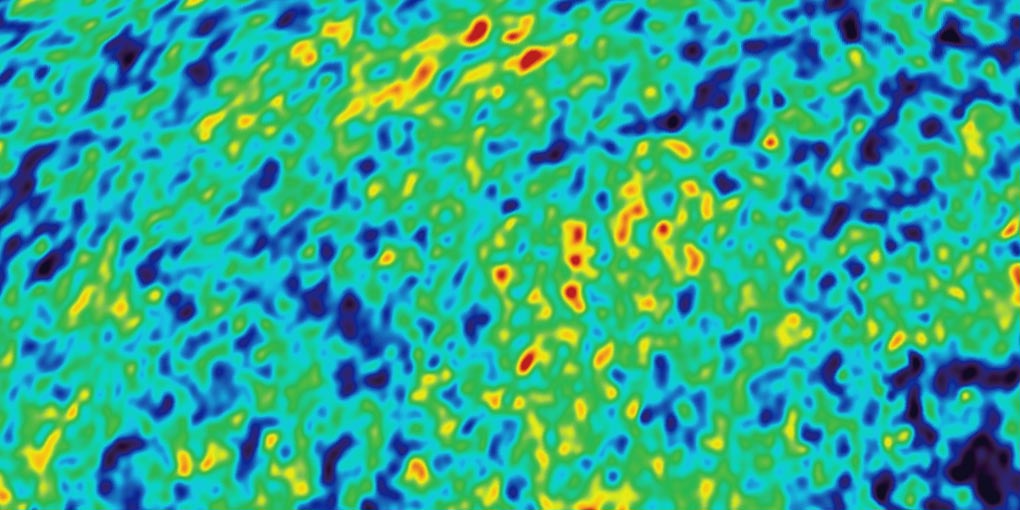 Angular  CMB  temperature fluctuations
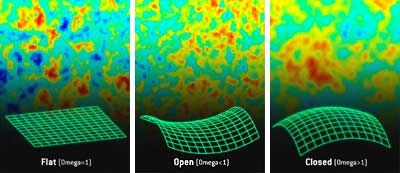 CMB: Universe almost perfectly Flat  !
Flat universe from CMB
First peak:  flat universe
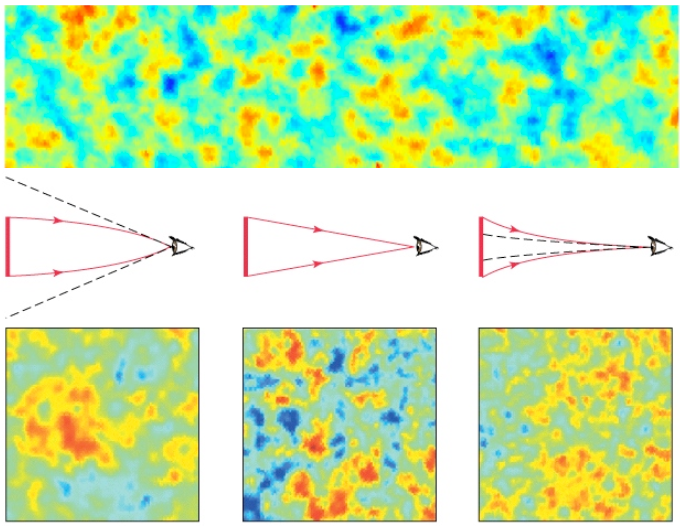 We know the redshift and the time it took for the light to reach us: from this we know the length of the legs of the triangle and the angle at which we are measuring and the sound horizon.
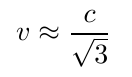 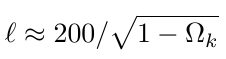 Closed: hot spots appear larger
Flat: appear as big as they are
Open: spots appear smaller
CMB, l up to 2500
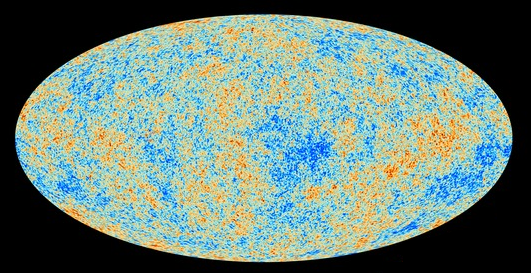 CMB - Fluctuations
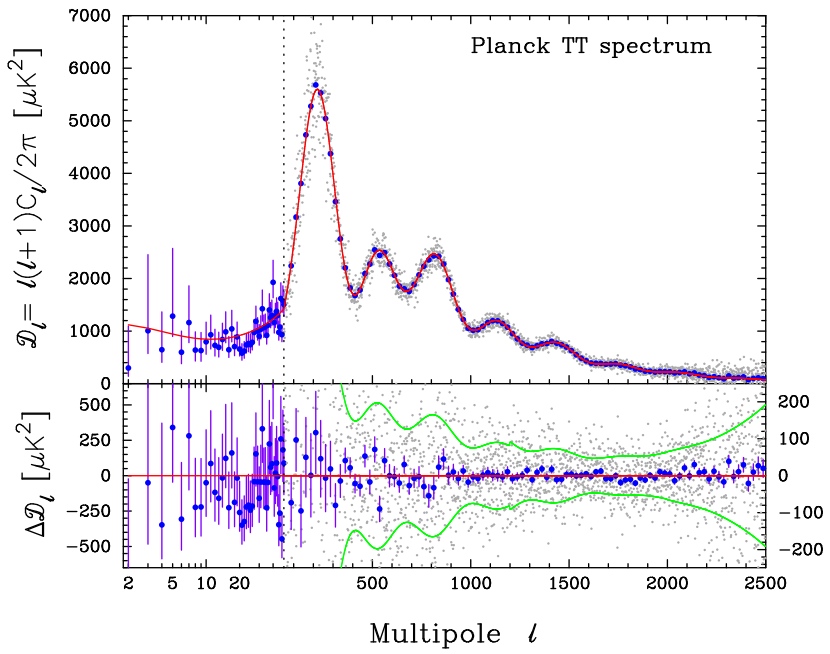 Probes 
Combined
m  vs.  
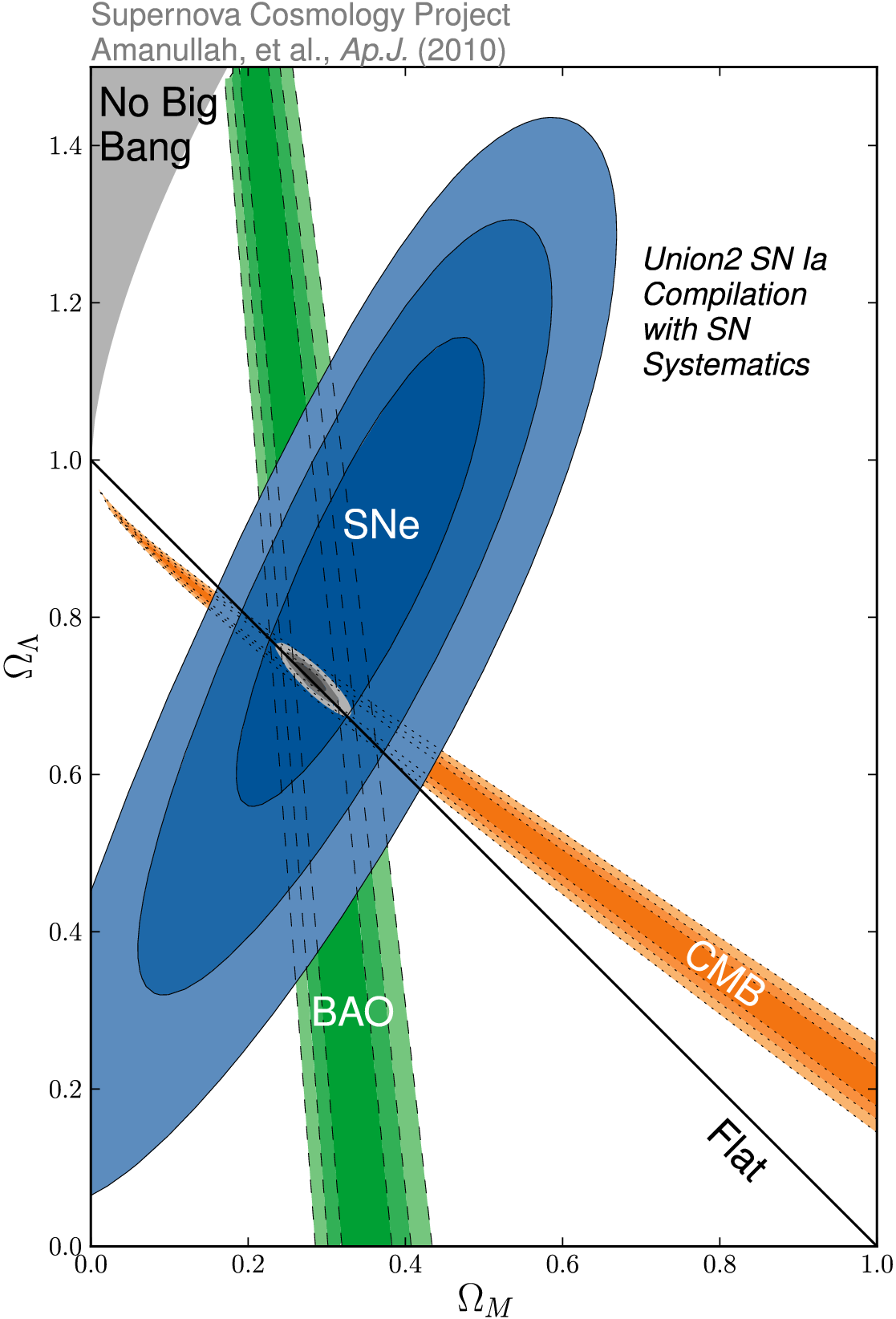 SCP  Union2  constraints  (2010)

on values of  matter density m
                     dark energy density 
Dark Energy Eqn.State
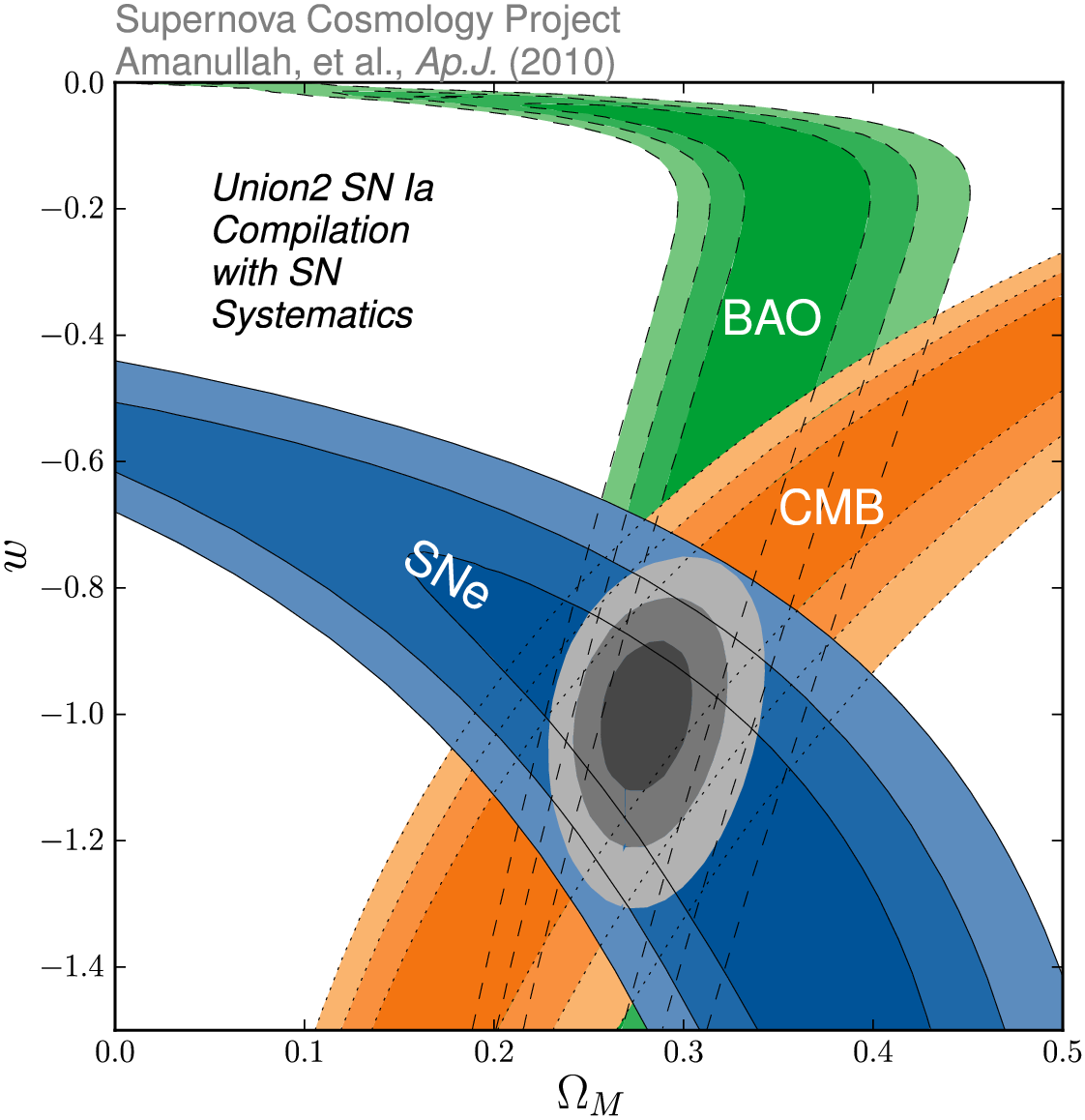 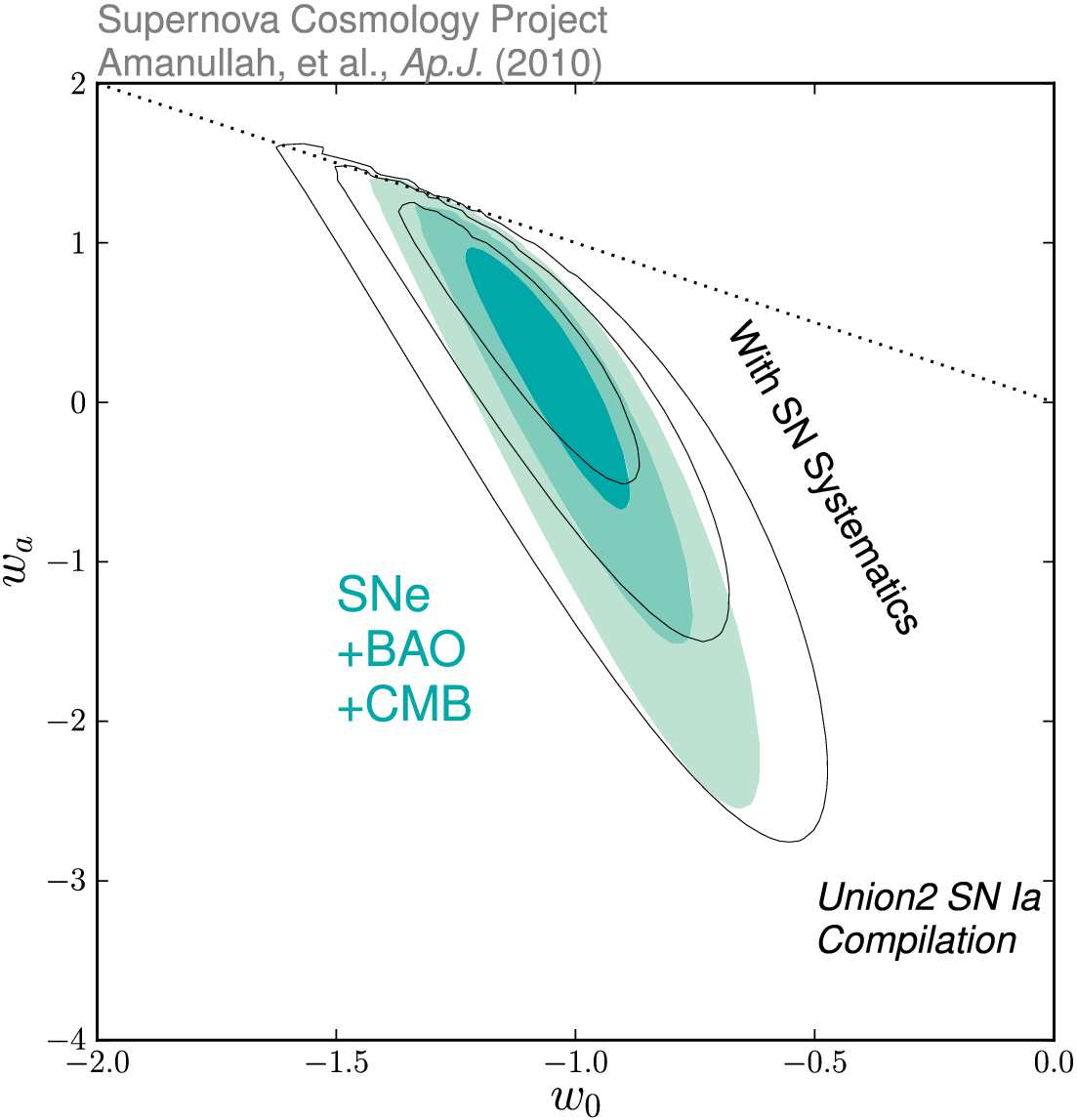 on dynamical evolution dark energy:

      eqn. state parameters       w0
                                                  wa
SCP  Union2  constraints  (2010)

on values of  matter density m
                       dark energy eqn. state w
BAO:

Baryonic Acoustic
 Oscillations
What are BAO?
Sound waves traveling in the primordial plasma.

The resonant wavelengths are selected by the time when recombination takes place.

Signature of these waves in the matter distribution in the present universe.
BAO explained
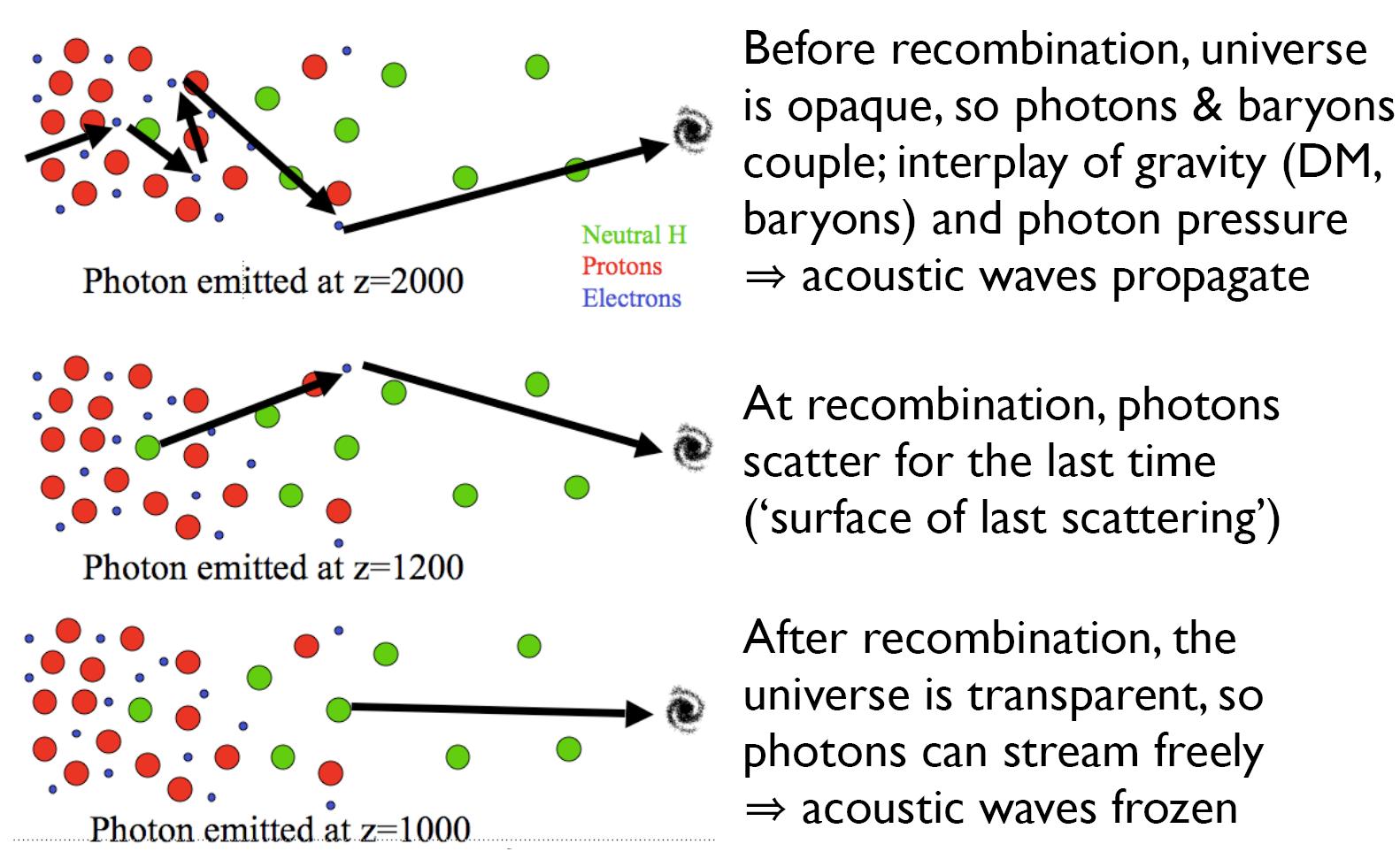 BAO explained
The early universe is a hot plasma in which baryonic matter and radiation are tightly coupled.
The density is not uniform, but there are small variations that oscillate due to gravity and radiation pressure.



The waves stop propagating at recombination, since the photons stop interacting with baryons.
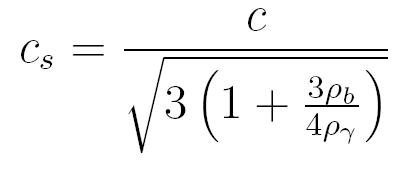 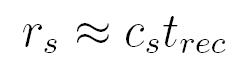 BAO explained
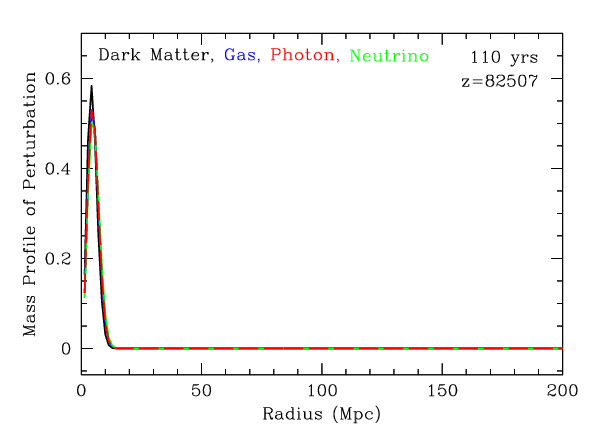 BAO explained
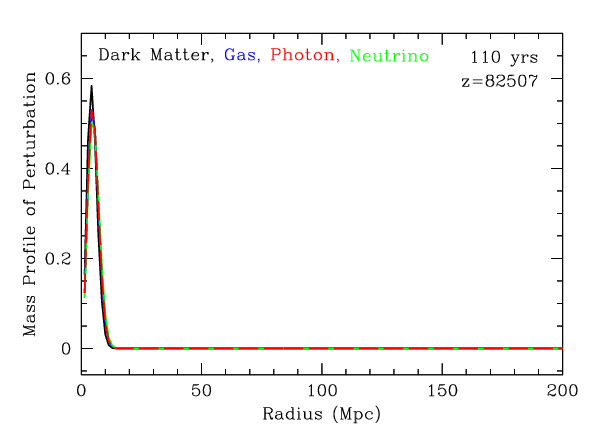 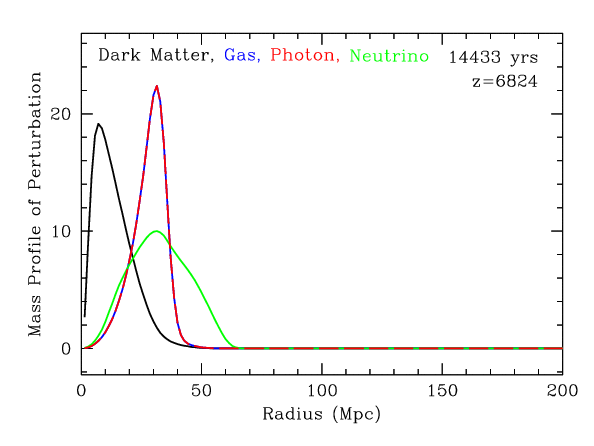 BAO explained
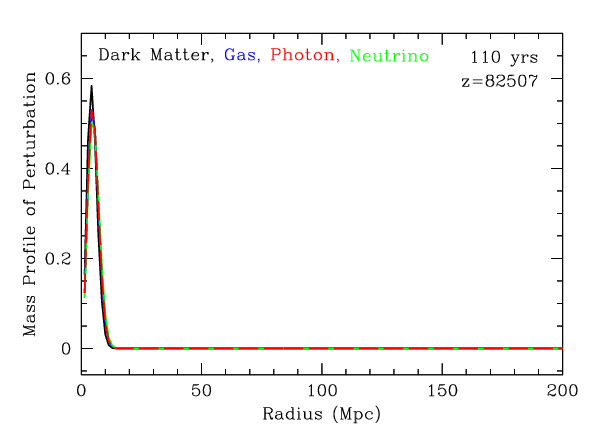 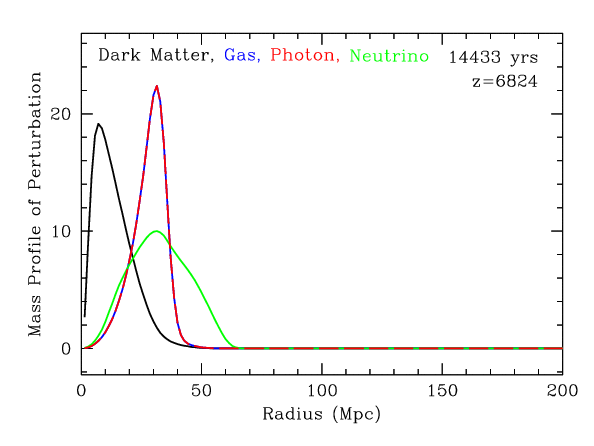 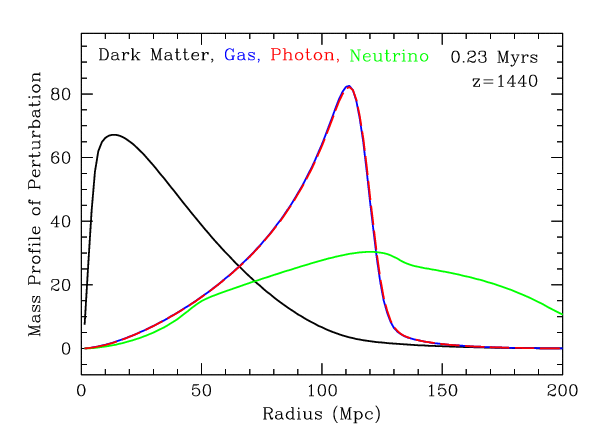 BAO explained
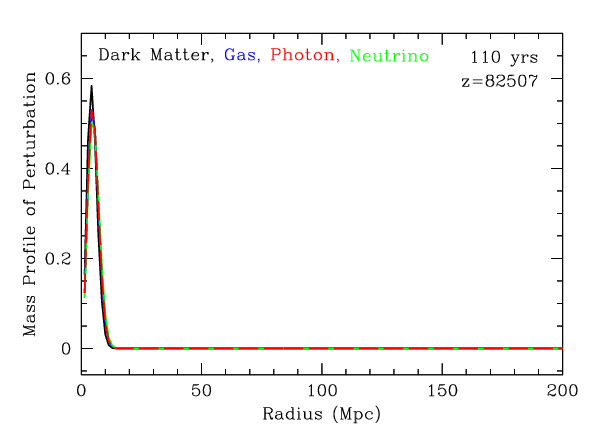 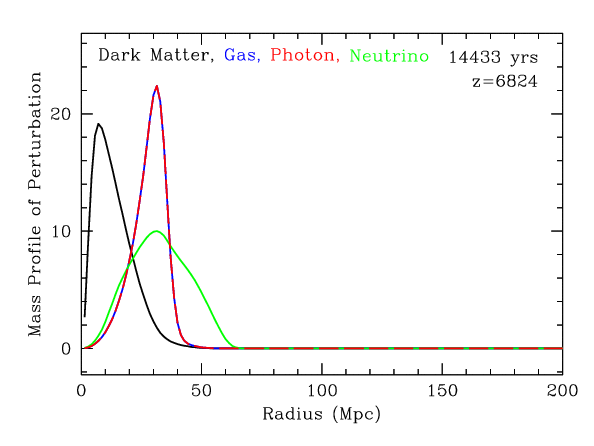 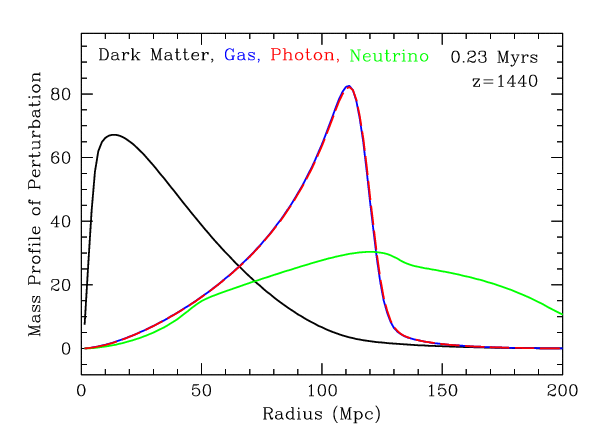 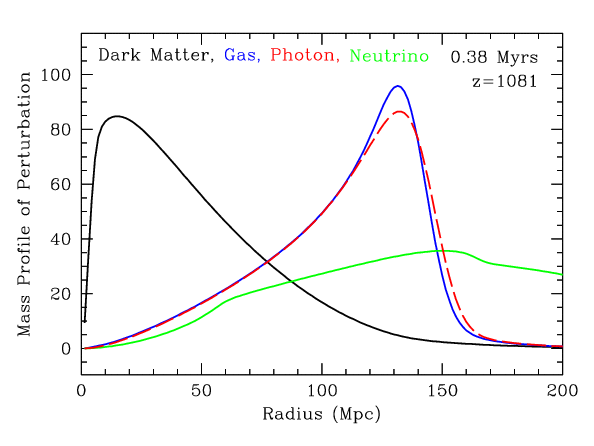 BAO explained
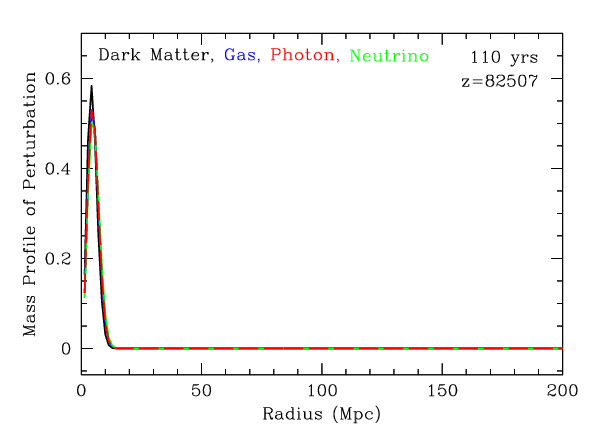 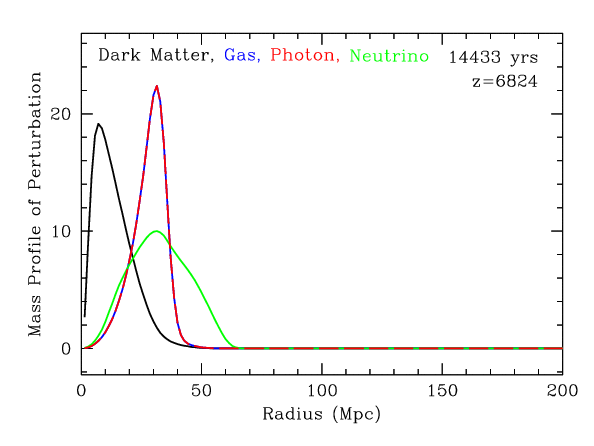 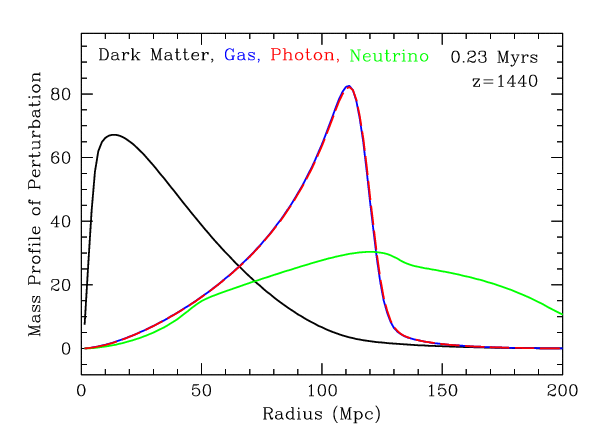 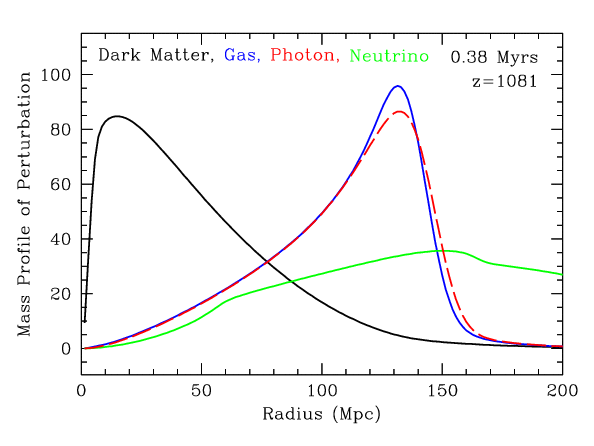 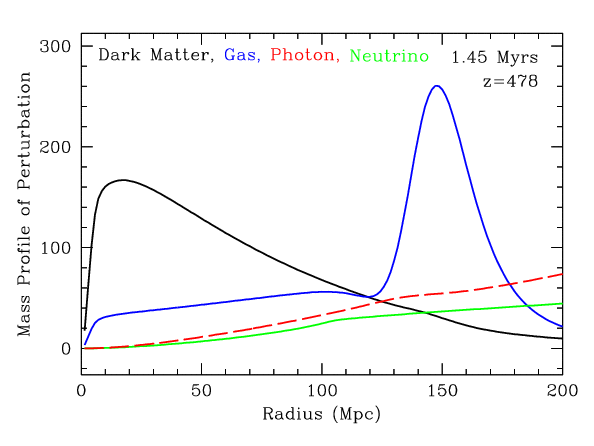 BAO explained
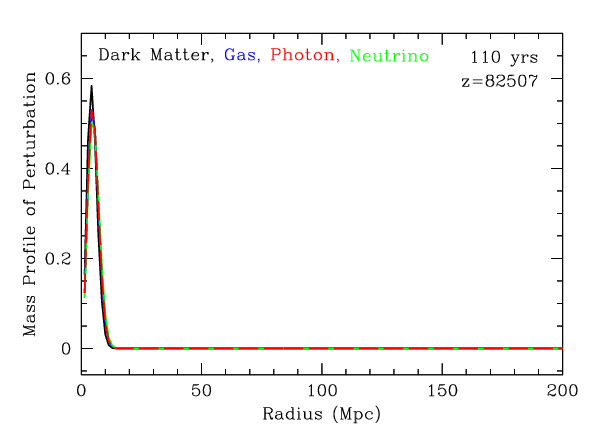 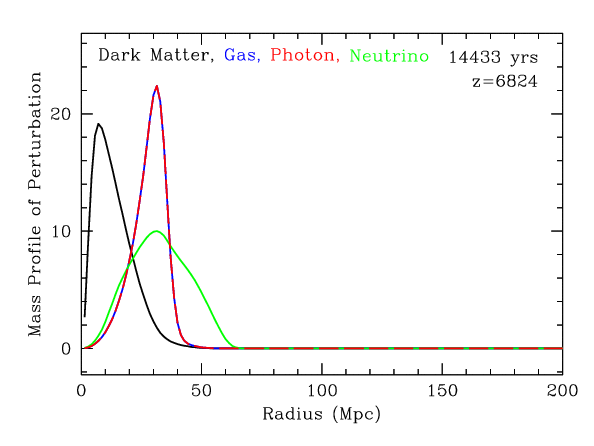 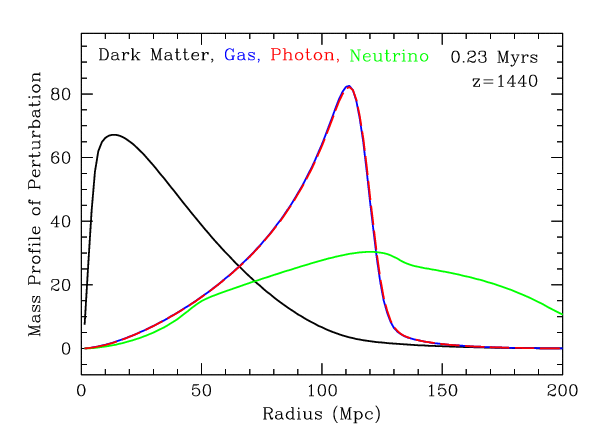 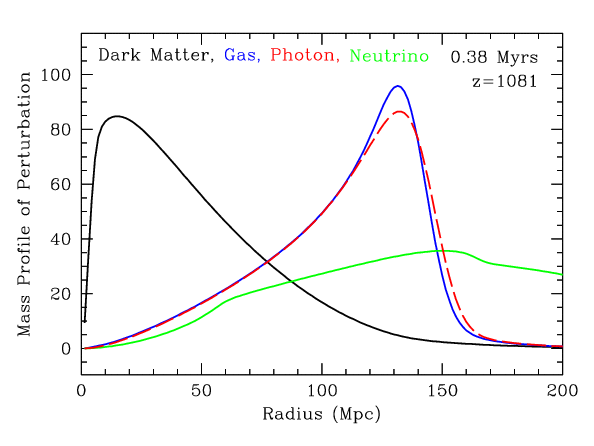 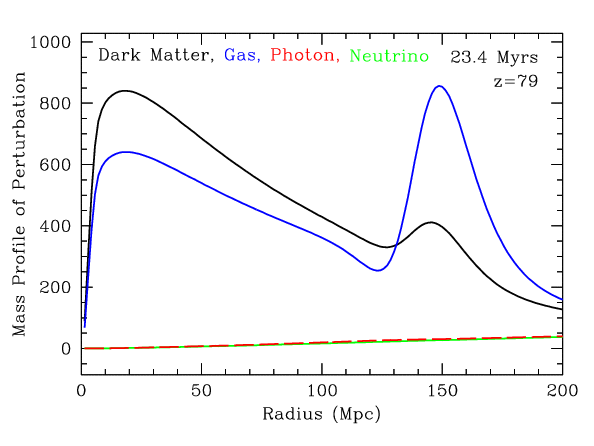 BAO explained
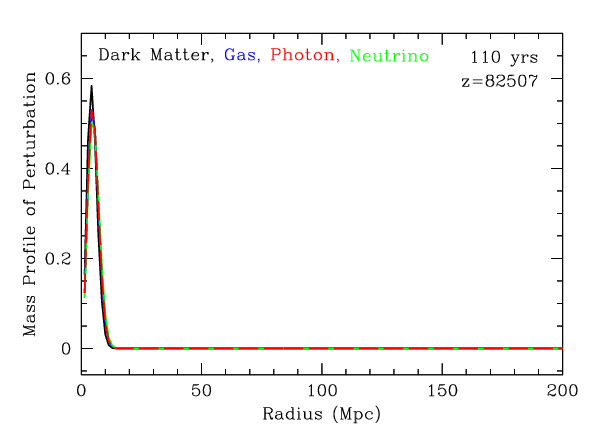 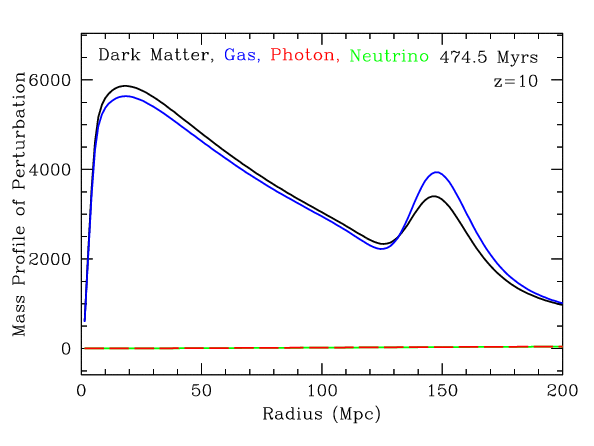 BAO explained
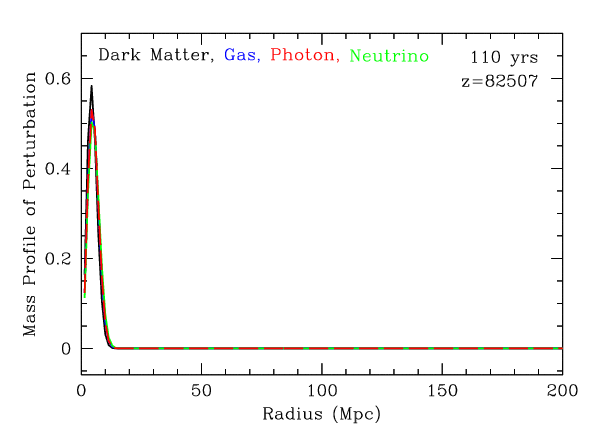 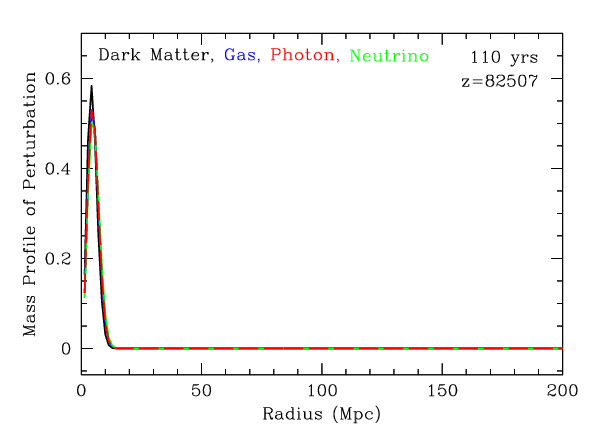 BAO explained
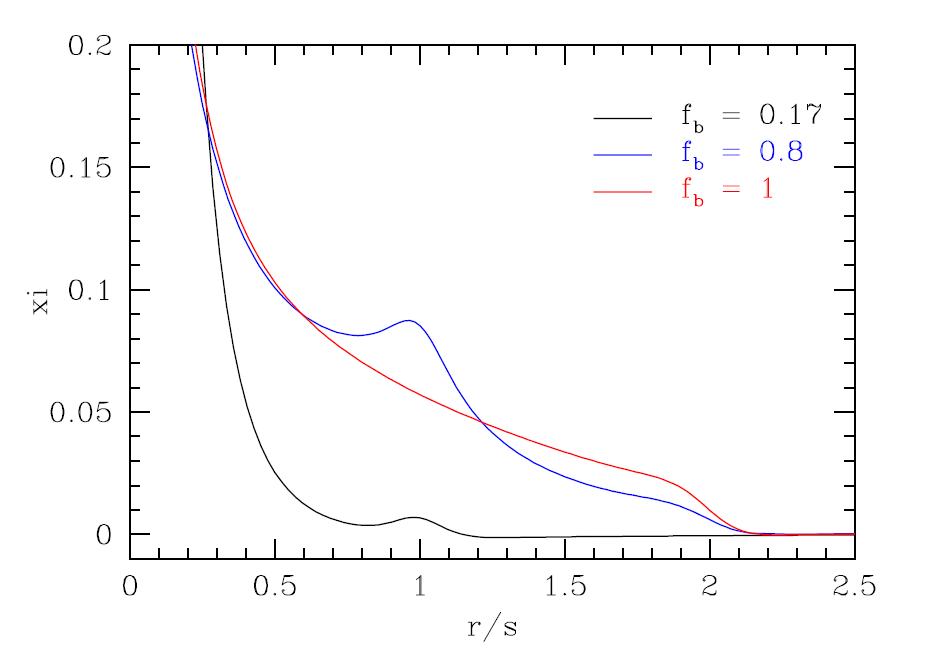 BAO as cosmological tools
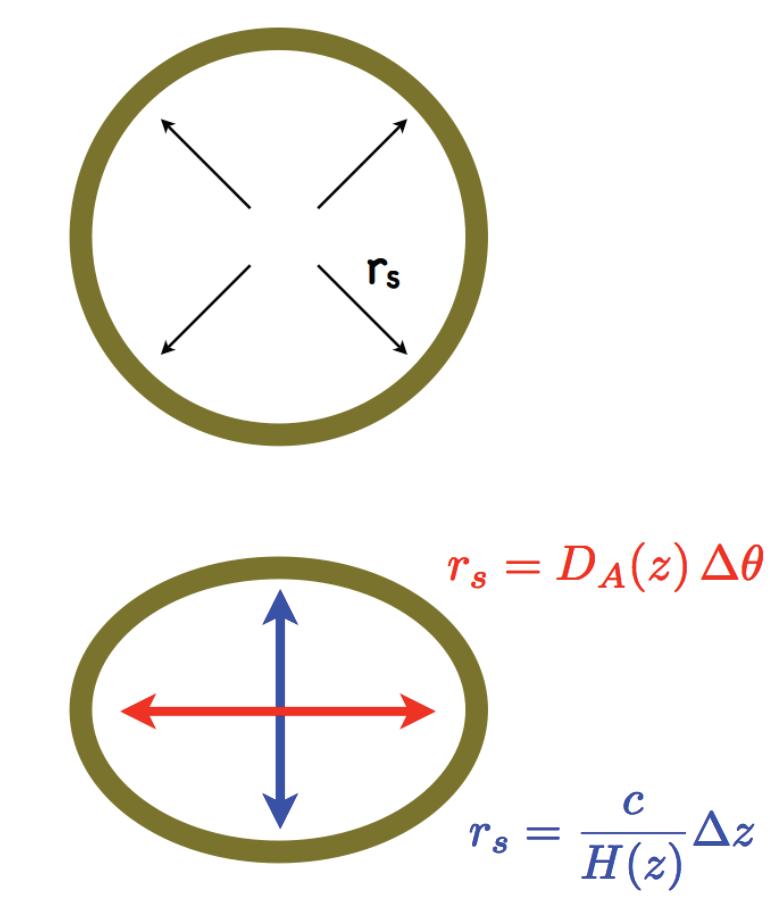 Until recombination, the sound wave travels a distance of:
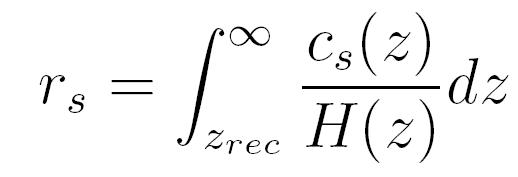 This distance can be accurately determined from the CMB power spectrum, and was found to be 147±2 Mpc.
BAO as cosmological tools
If we know the radius rs, than we can compute both the Hubble factor H(z) and the angular distance DA(z):
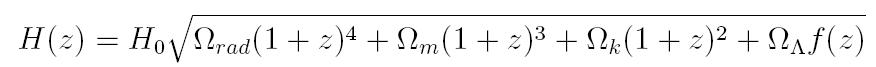 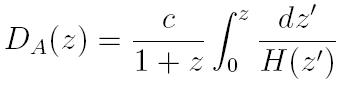 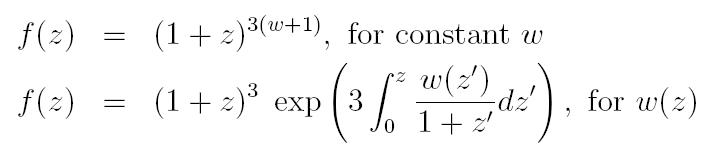 Measuring BAO
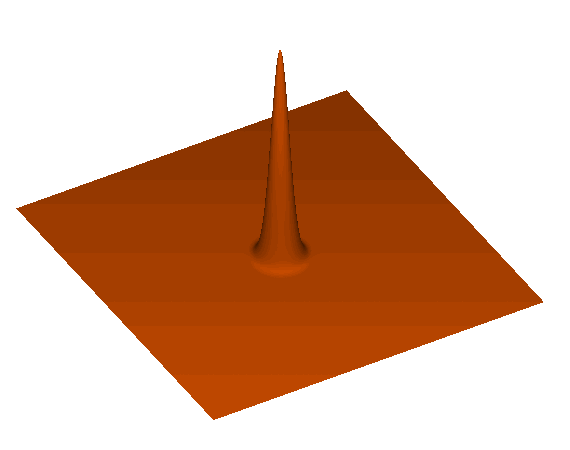 Measuring BAO
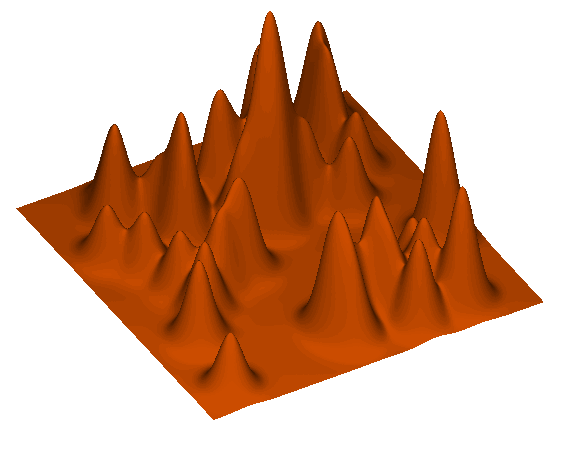 Measuring BAO
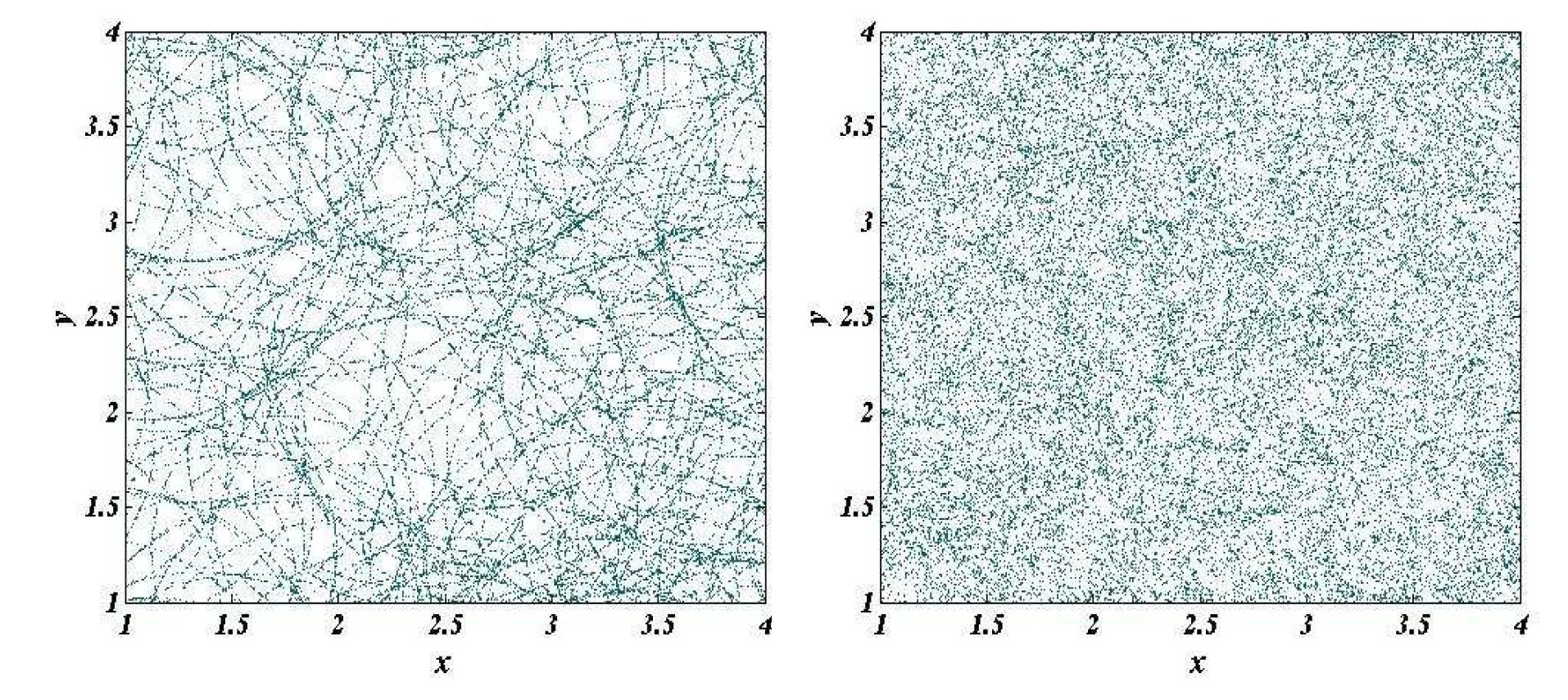 SDSS galaxies
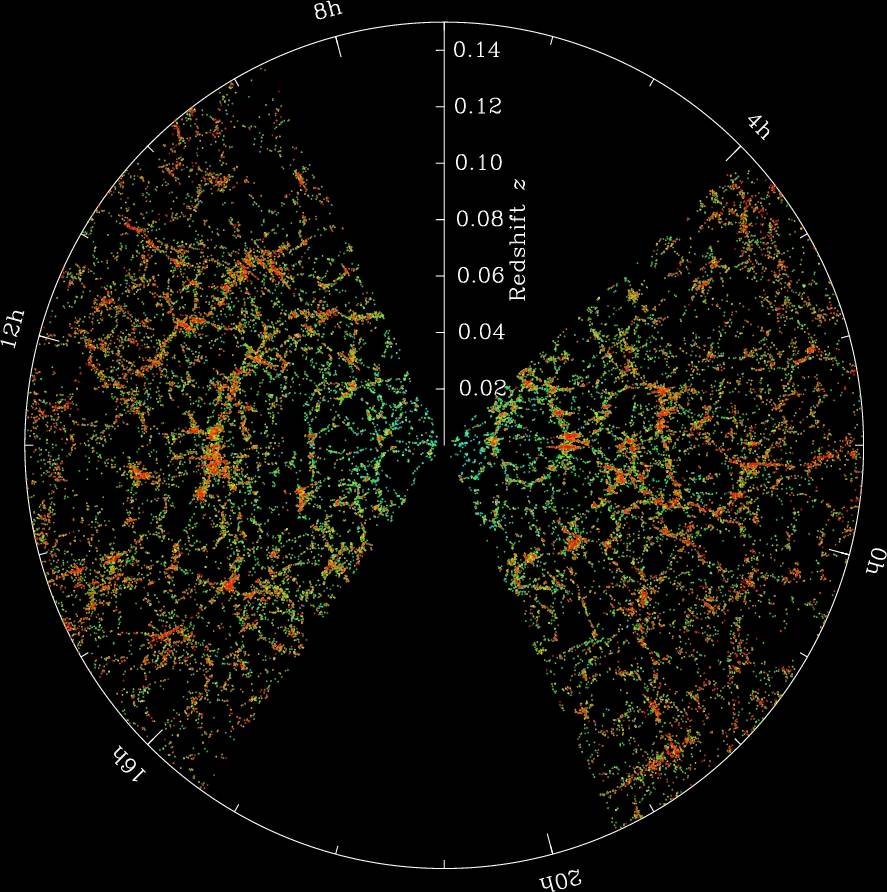 Measuring BAO
Measuring BAO
Must use statistical tools to find the acoustic peak!

In the CMB, the acoustic peak if found by computing the power spectrum of the temperature fluctuations across the sky. This determines the distance rs traveled by the sound waves until recombination.

In the baryon distribution, the acoustic peak is computed from the 2-point correlation function or the power spectrum. (The 2-point correlation function quantifies the excess of clustering on a given scale relative to a uniform distribution of matter with the same mean density.)
Measuring BAO
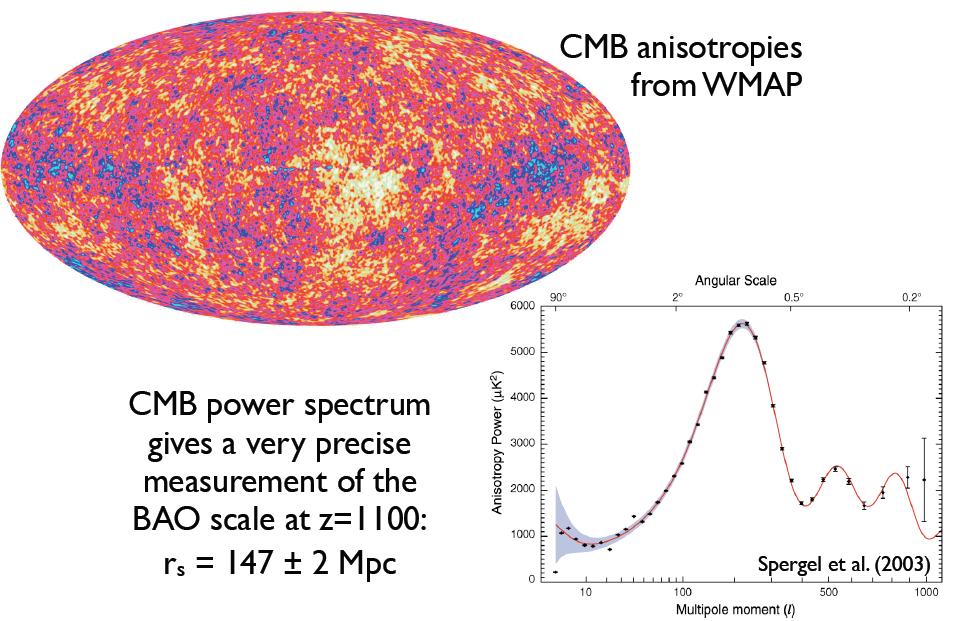 SDSS results
Green, red and blue: increasing Ωm h^2 from 0.12 to 0.14 
Magenta: Only CDM
Eisenstein et al. 2005
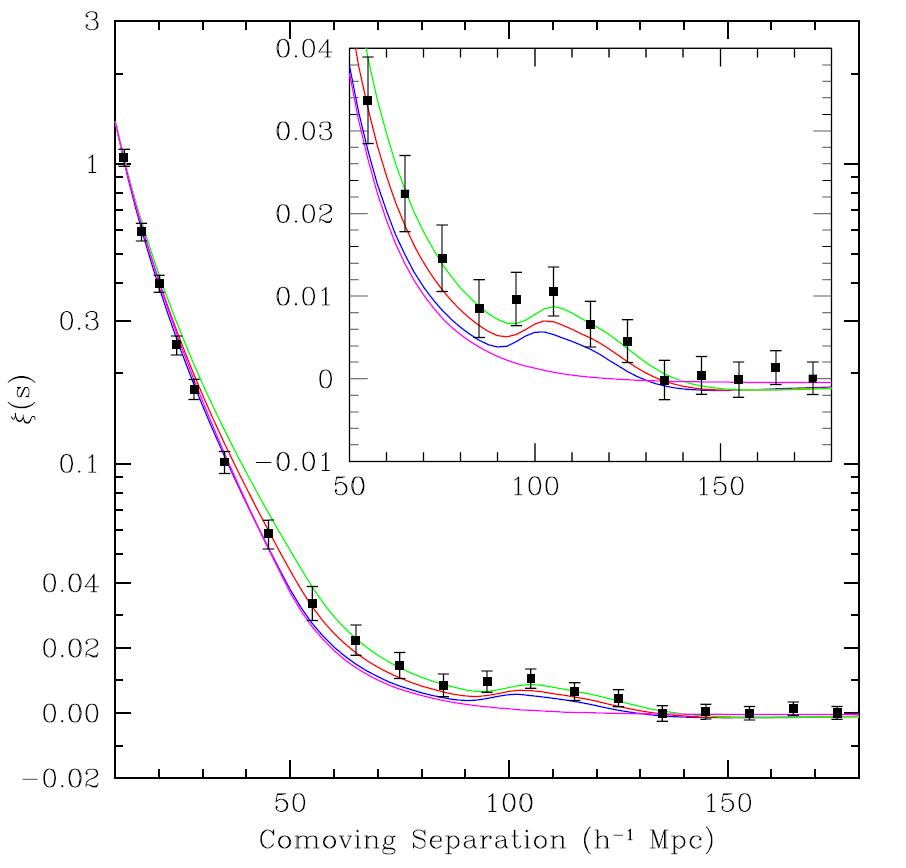 2dFGRS results
Cole et al. 2005
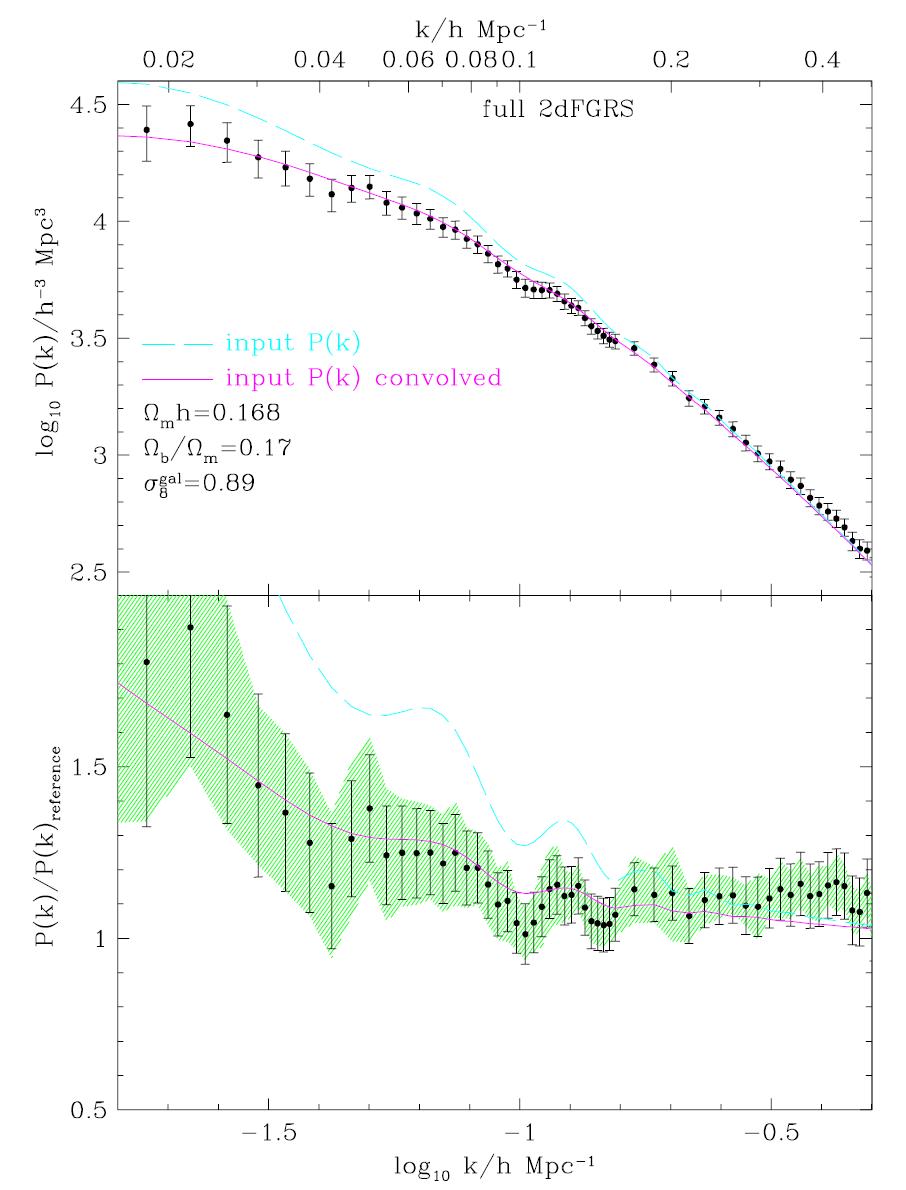 BAO Results
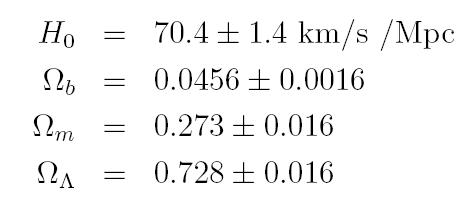 Jarosik et. al. 2010 –WMAP7
Kowalski et. al. 2008
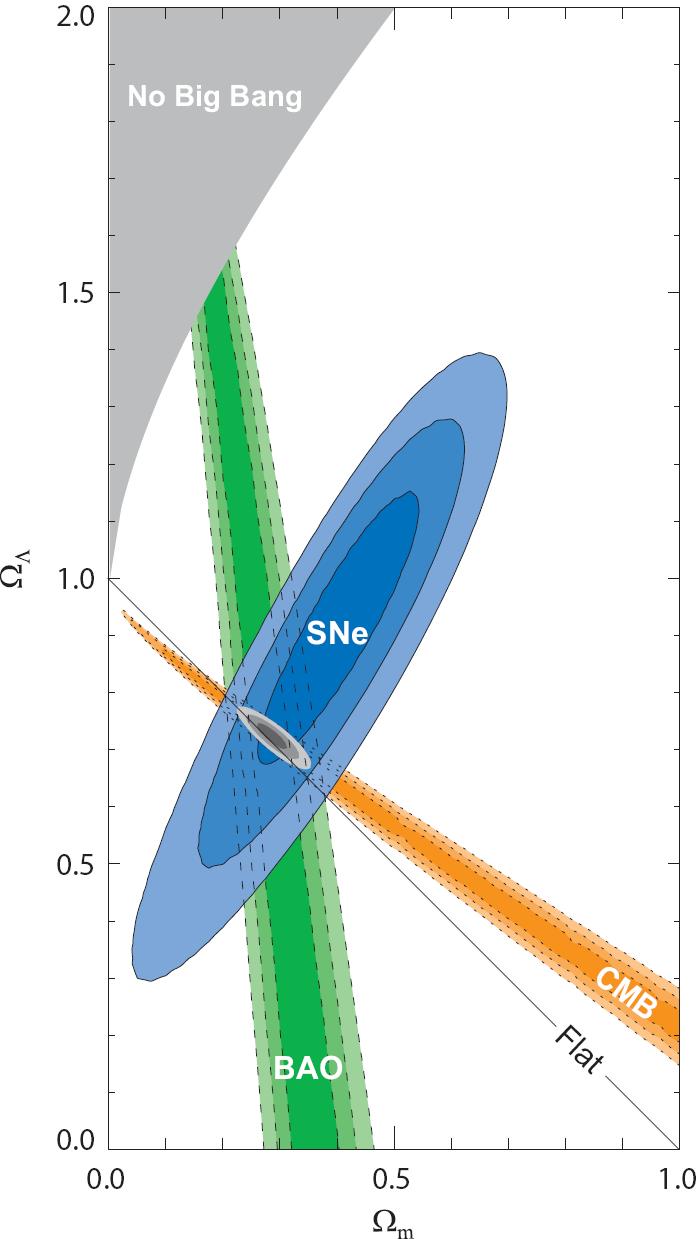 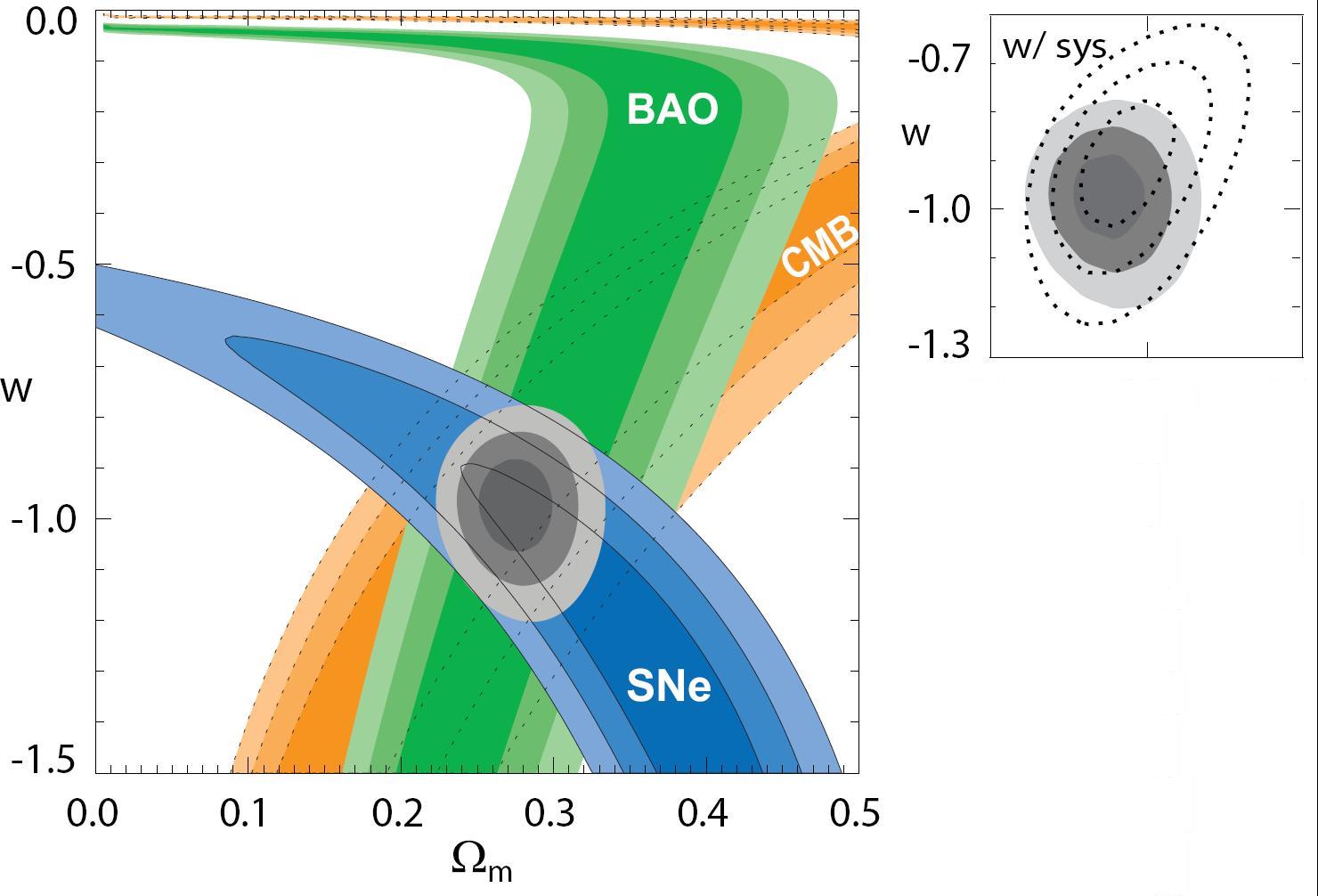 w = -1
Flat universe
Structure 
Growth Factor
Large  Scale  Flows
Large-Scale Flows:

 On large (Mpc) scales,  
   structure formation 
   still in linear regime

 Structure buildup  
   accompanied  
   by displacement of matter:  
   - Cosmic flows

 Directly related to 
   cosmic matter distribution
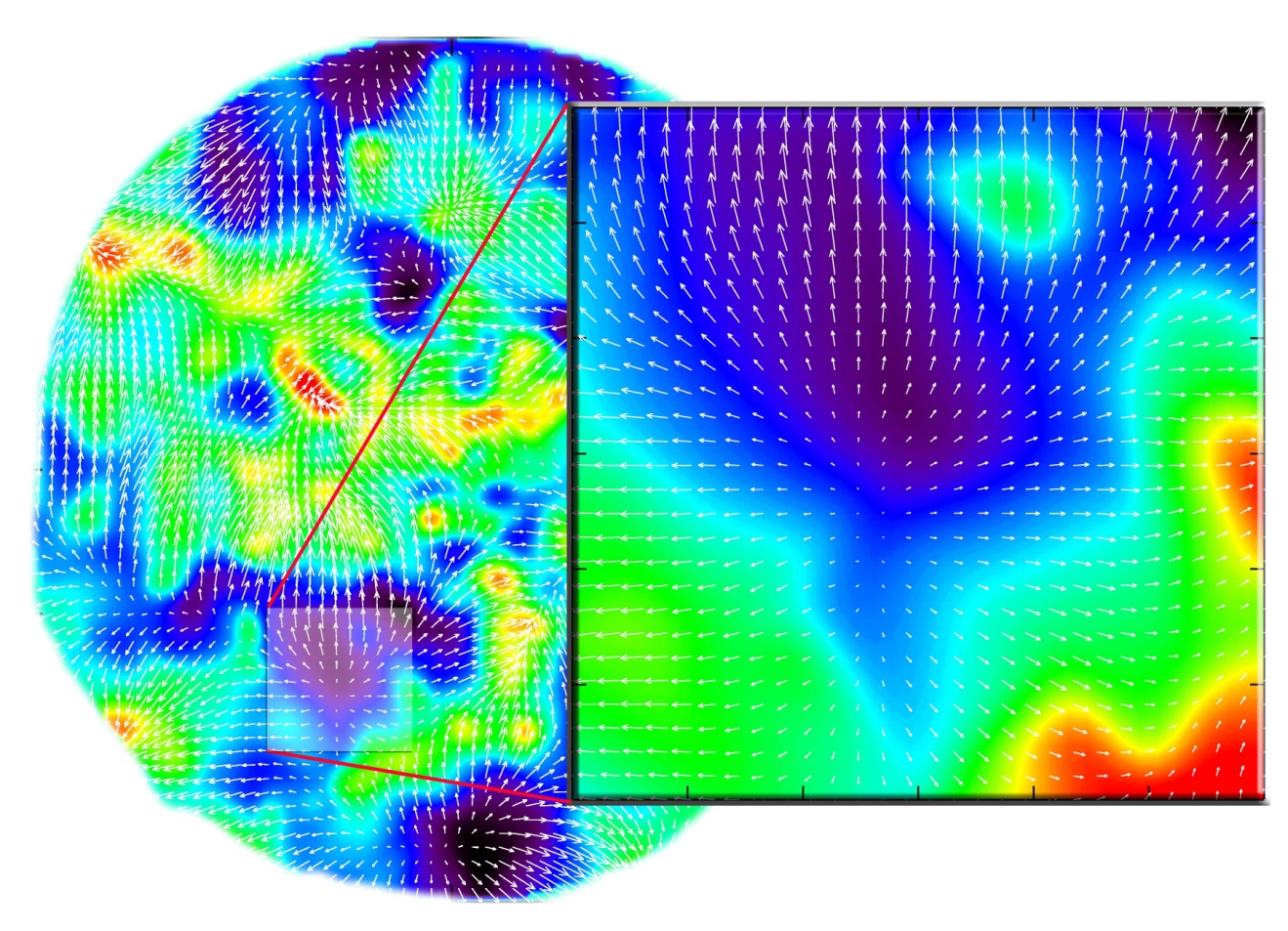 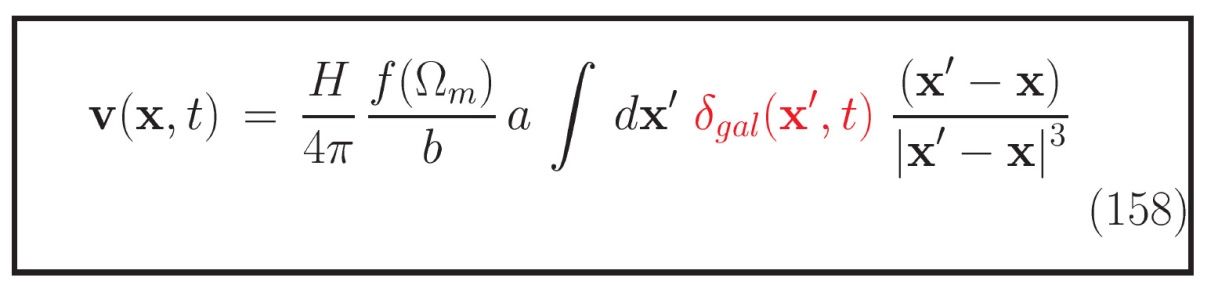 Redshift  Distortions
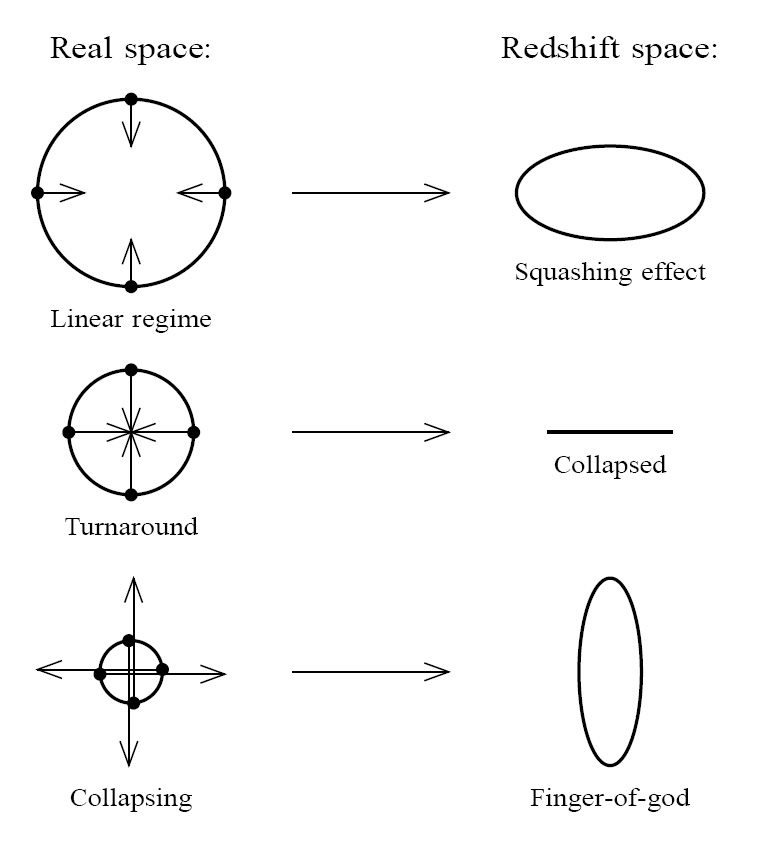 Origin  of  peculiar  velocities:  

three  regimes

  very  high-density virialized  
    cluster  (core) regions:
     “thermal”  motion  in cluster, 
     up to  > 1000  km/s

     “Fingers   of  God”

   collapsing overdensity 
    (forming cluster):
    inflow/infall  velocity 

  Large scales:
    (linear, quasi-linear)  cosmic flow, 
    manifestation of structure growth
sky-redshift space 2-pt correlation function (,)
Correlation function determined 
in sky-redshift space:
sky position:               
redshift coordinate:
Close distances:  
       distortion due to non-linear
       Finger of God
Large distances:
        distortions due to large-scale 
        flows
Redshift Space Distortions Correlation Function
On average,            gets amplified 
              wrt.            

Linear perturbation theory
(Kaiser 1987):
Large distances:
        distortions due to large-scale 
        flows
Evolution Growth Rate
Linder  2008
Guzzo et al. 2008
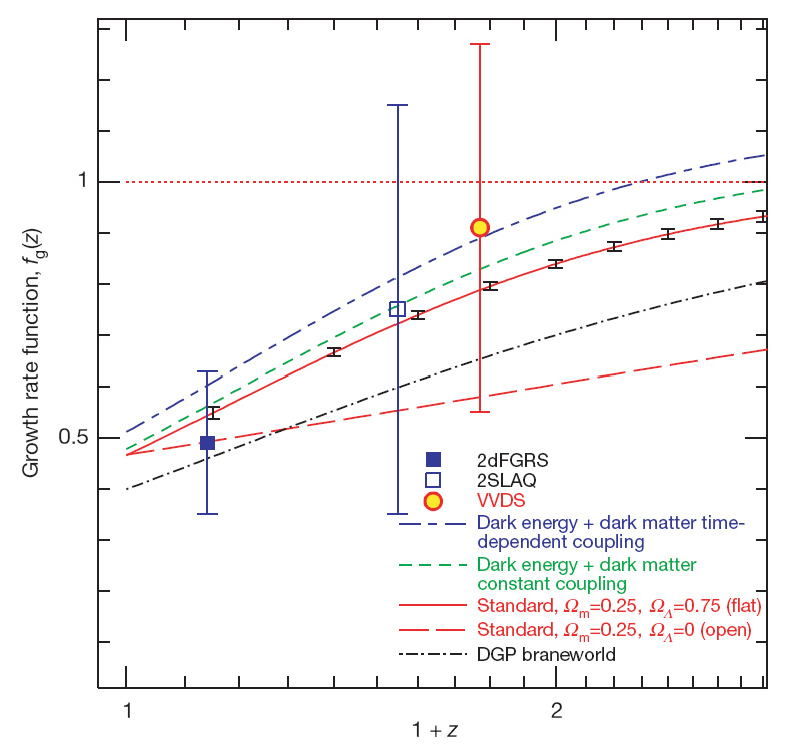 Peebles growth rate factor
ISW:

Integrated
Sachs Wolfe Effect
Dark Energy:  ISW
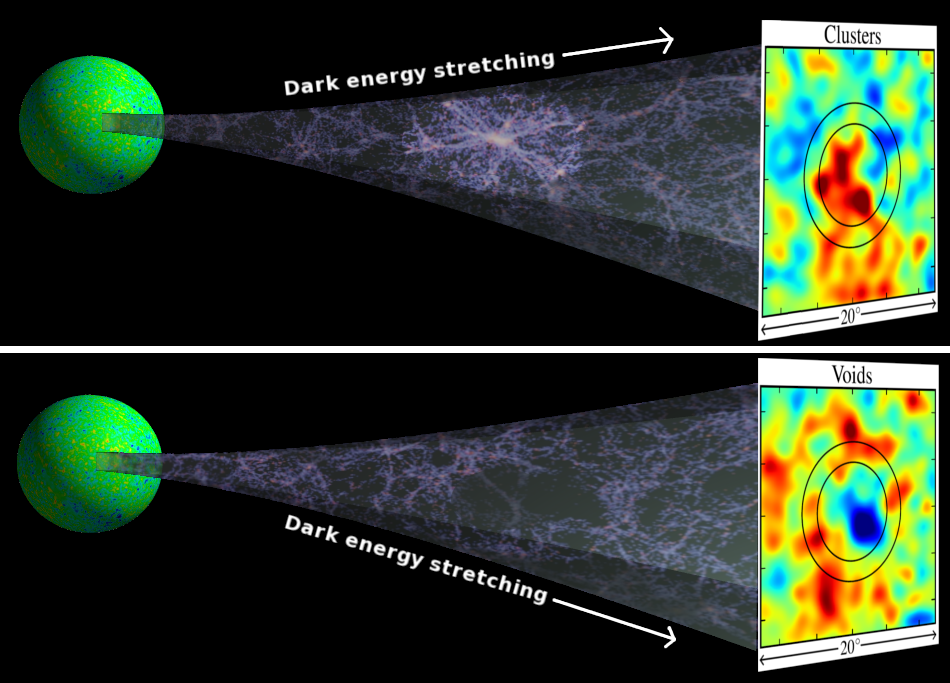 Dark Energy modifies evolution 
potential wells
Dark Energy:  ISW
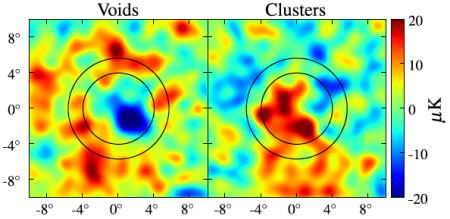 Dark Energy modifies evolution 
potential wells
Dark Energy & CMB:  ISW
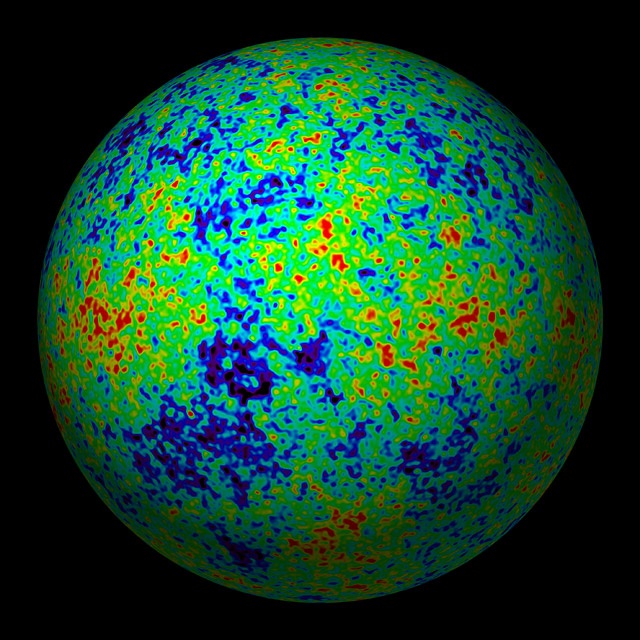 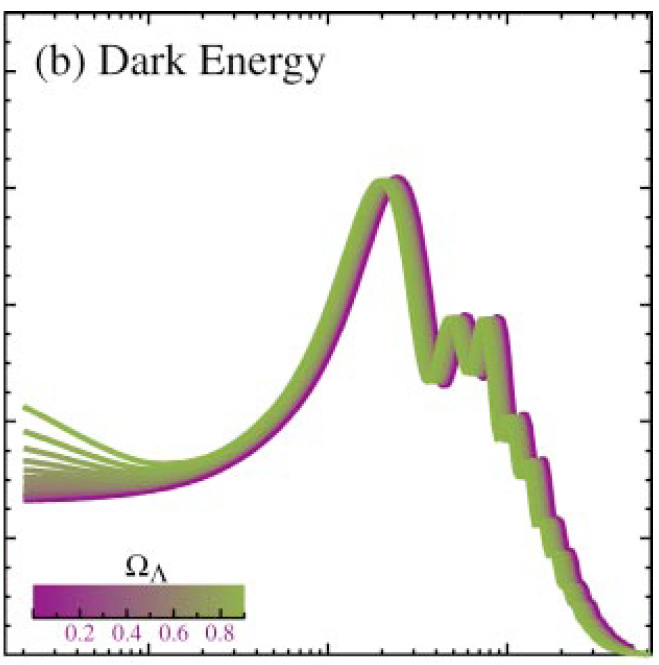 The WMAP CMB temperature
                  power spectrum
Dark Energy modifies evolution 
potential wells
ISW  & identified voids/clusters
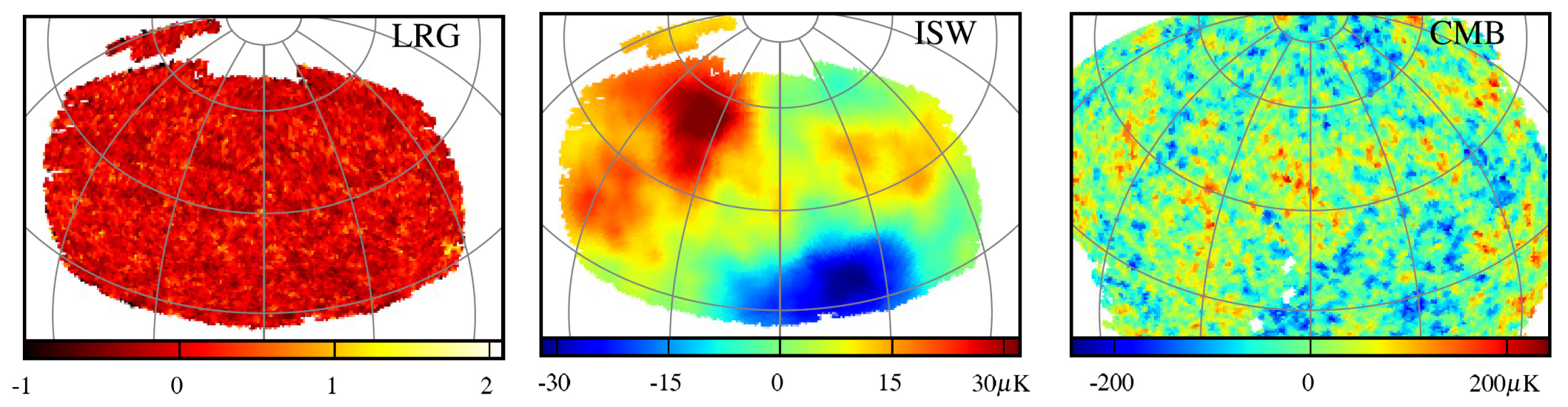 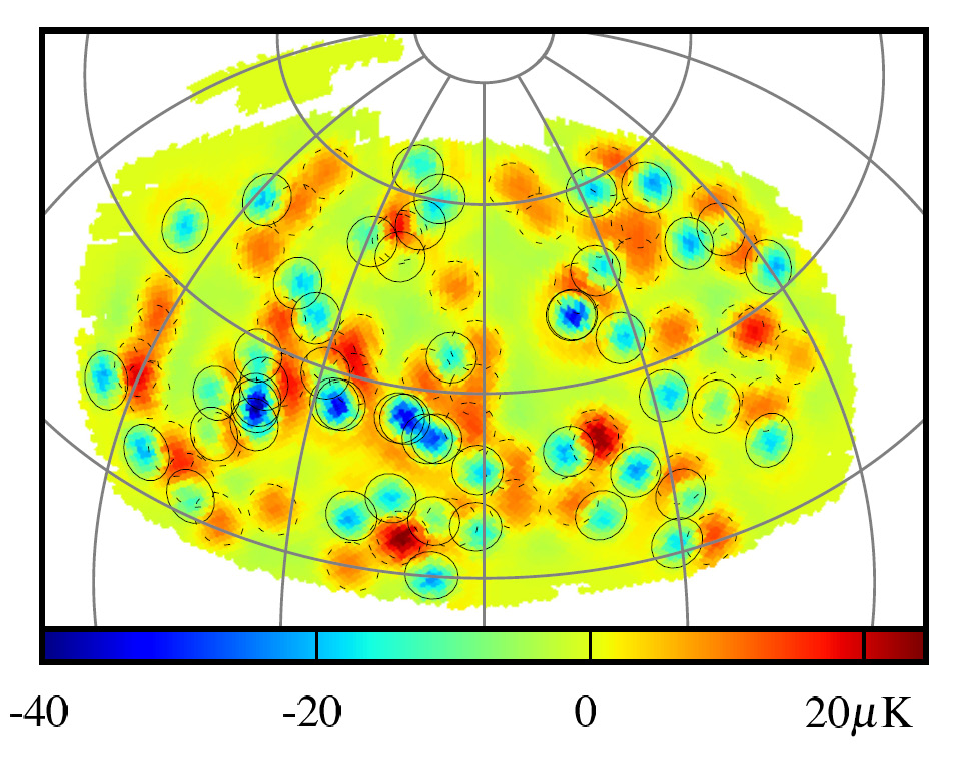 Granett et al. (2008-…)
- LRG distribution vs. predicted ISW signal
 identification (super)voids & (super)clusters
 correlation with WMAP
Dark Energy:  ISW
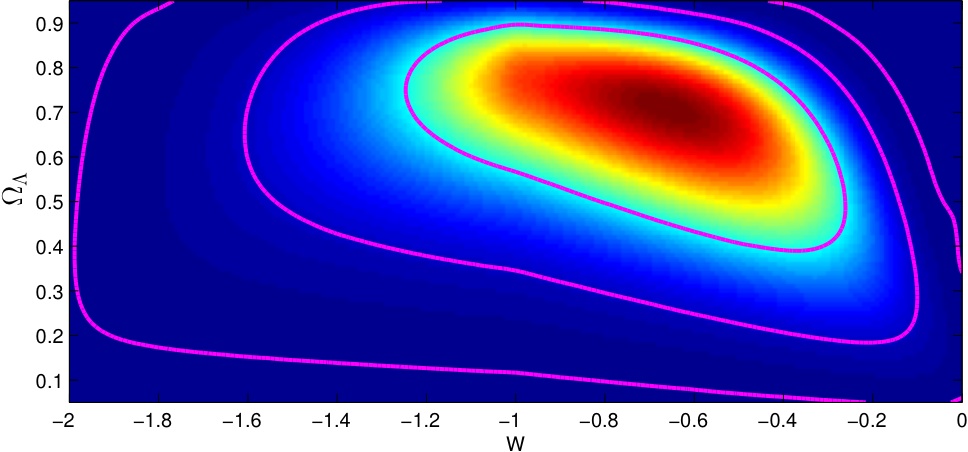 Dark Energy modifies evolution 
potential wells
Cosmic Voids:

Shape of Voids
Cosmic Voids
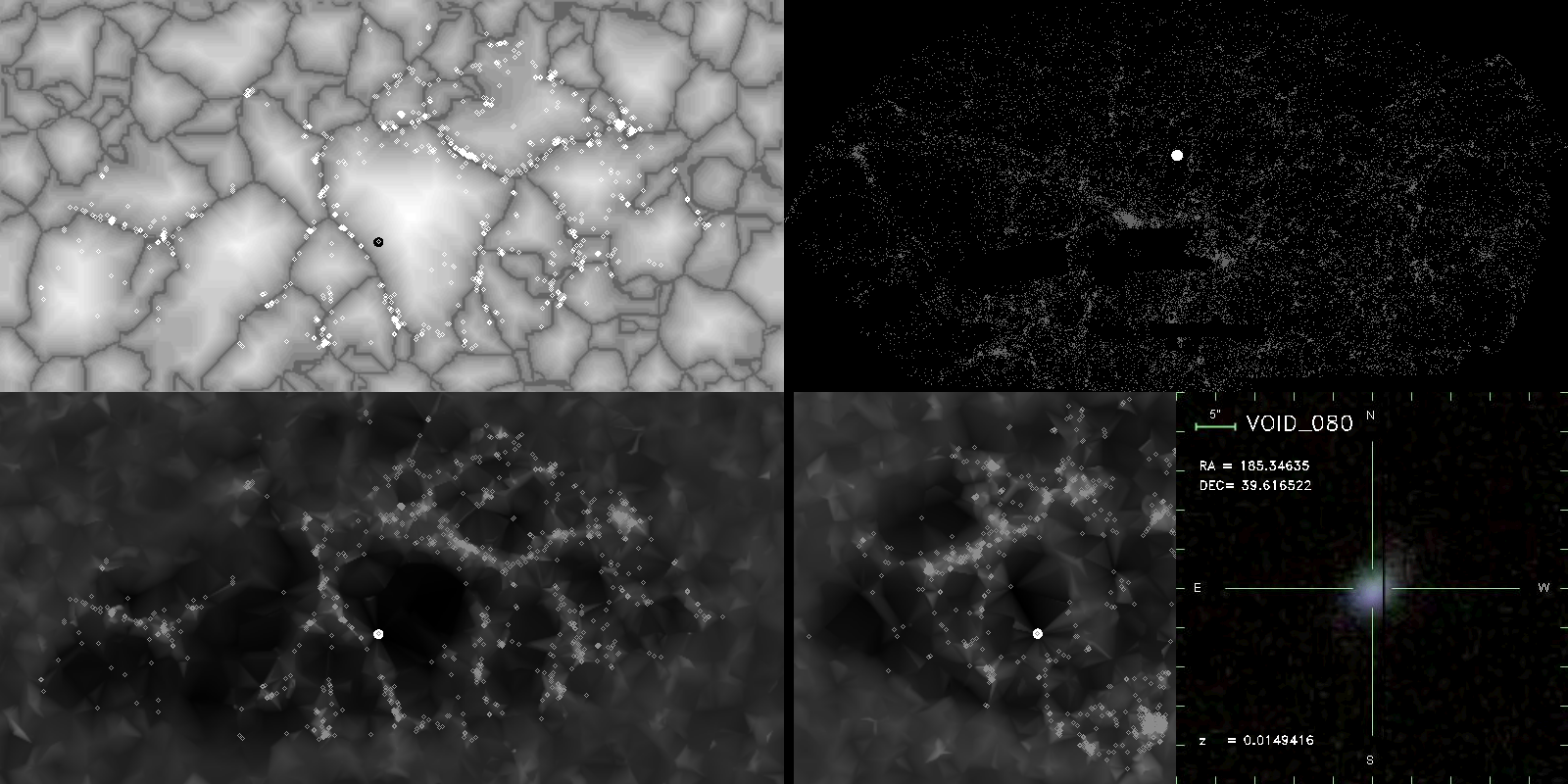 Evolving  Void  Shapes
Evolution of void shape
sensitive probe of dark energy:

Park & Lee 2007
Lavaux & Wandelt  2010
Evolving  Void  Shapes
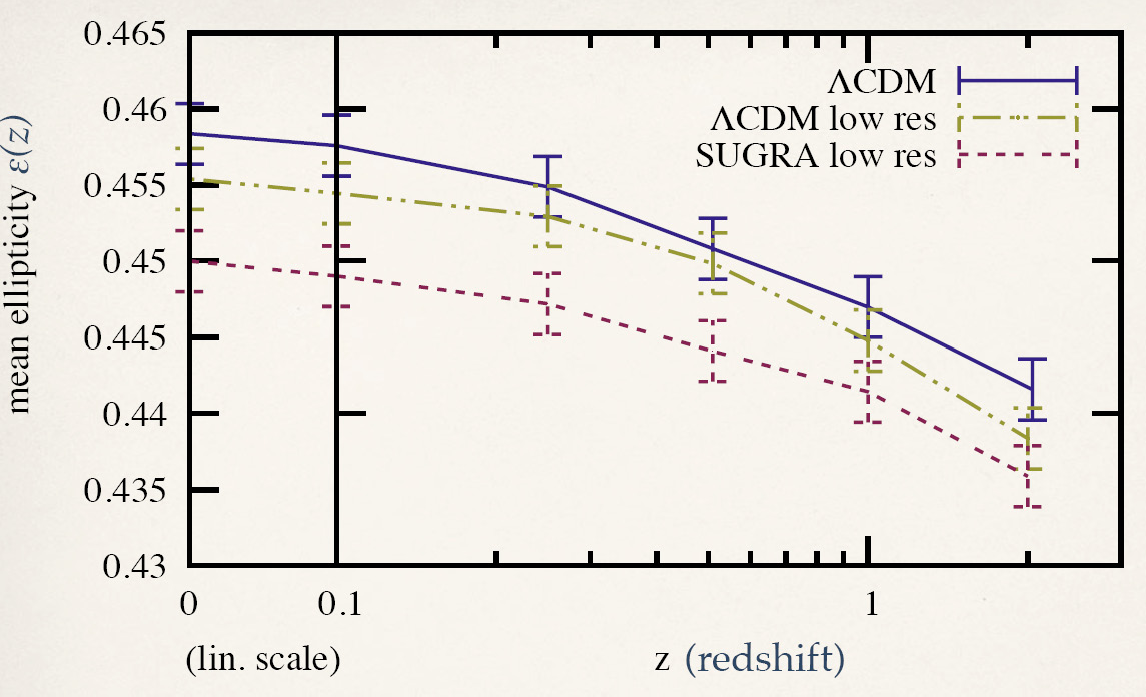 Measuring void shape by WVF
Bos et al. 2011:

Trend of evolving void shape 
as function of dark energy eqn.state confirmed.
Future Experiments
Euclid
ESA 
Cosmic Vision
2020-2025


 1.2 m Korsch telescope
 visible light:
   m=24.5 CCD imaging
  IR  (Y,J,H) band photometer
  spectrometer 108 bright gals


  15,000 sq. deg. survey
  40 sq. deg. deep survey


 Combination:
   -  DUNE           grav. Lensing
   -  SPACE         BAO
Euclid:
father of geometry
Euclid
ESA 
Cosmic Vision
2020-2025


 1.2 m Korsch telescope
 visible light:
   m=24.5 CCD imaging
  IR  (Y,J,H) band photometer
  spectrometer 108 bright gals


  15,000 sq. deg. survey
  40 sq. deg. deep survey


 Combination:
   -  DUNE           grav. Lensing
   -  SPACE         BAO
LSST:
Large Synoptic Survey Telescope
8.4 m primary mirror
widefield  survey telescope

 El Penon, Chile
   2682 m. mountain
  start operation:  2015 

  3.5 deg. angle of view 
  3.2 Gigapixel prime focus 
   digital camera
  200,000 images per year
  30 Tbyte per night

  partial funding Bill Gates
Summary
Take-Home Facts
Strong evidence Accelerated Expansion
      -   since supernova discovery, 100s SNIa observed over broader range  redshifts
        -   based solely upon supernova Hubble diagram, independent of  General Relativity, 
            very strong evidence expansion Universe accelerated recently

2.    Dark energy as cause cosmic acceleration
       - within general relativity, accelerated expansion cannot be explained by any known 
            form of matter or energy
         -  it can be accommodated by a nearly smooth form of energy with large negative pressure, 
            Dark Energy, that accounts for about 73% of the universe.
      

 Independent evidence dark energy
       -  Cosmic Microwave Background and Large Scale Structure data provide independent evidence, 
            within context of CDM model of structure formation, that the universe is filled with a smooth 
            medium accounting for 73% of the total energy content of the universe. 
         -  that came to dominate the dynamics of the universe once all observed structure had formed
Take-Home Facts
Vacuum energy as dark energy
      - simplest explanation for dark energy is the energy associated with the vacuum
        - mathematically equivalent to a cosmological constant
        - However, most straightforward calculations of vacuum energy density from zero-point 
          energies of all quantum fields lead to estimates which are a bit too large, 
          in the order of ~10120 

5.  Dark theories of Dark Energy
      - There is no compelling theory of dark energy 
     -  Beyond vacuum energy, man intriguing ideas:      light scalar fields, additional spatial dimensions, etc.
     -  Many models involve time-varying dark energy

6. New Gravitational Theories  ?
     -  alternatively,  cosmic acceleration could be a manifestaation of gravitational physics beyond 
                               General Relativity
     -  however, as yet there is no self-consistent model for new gravitational physics that is 
         consistent with large body of data that constrains theories of graavity.
Take-Home Facts
7. Dark destiny

8. At the nexus of many physical mysteries

9. Two big questions
    a)   Is dark energy something different than vacuum energy
    b)   Does General Relativity self-consistently describe cosmic acceleration ?

10. Probing Dark Energy